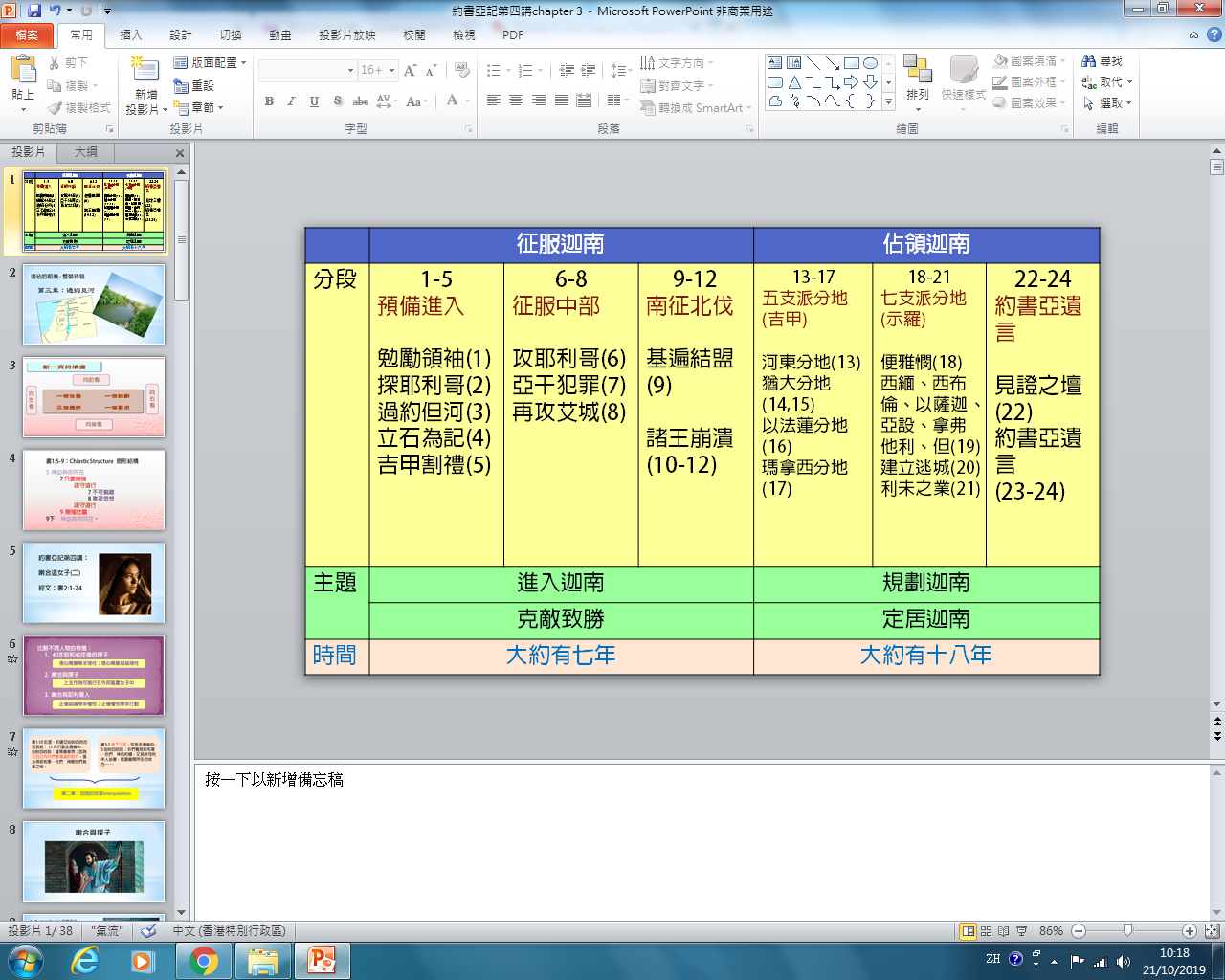 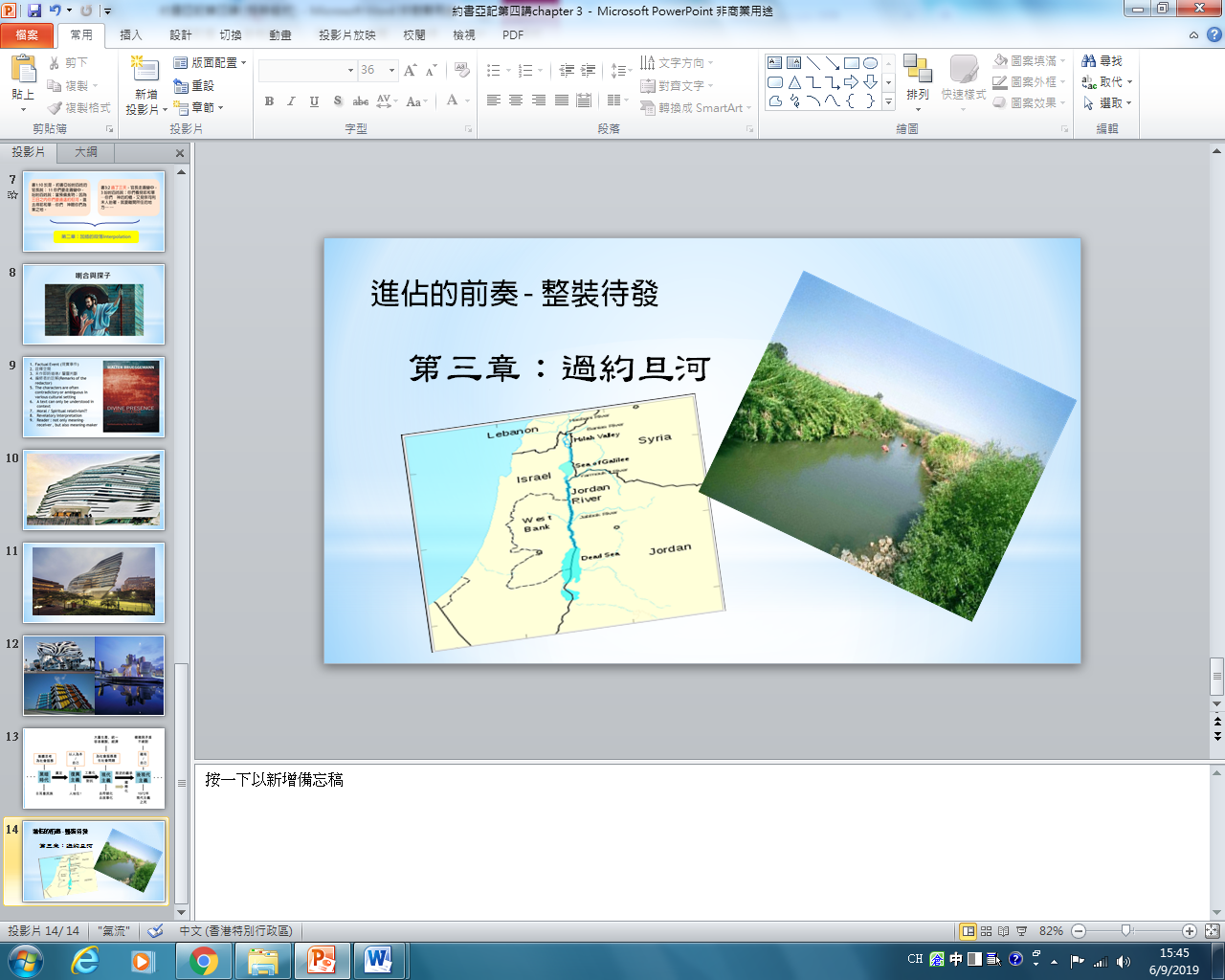 進佔的前奏 - 整裝待發
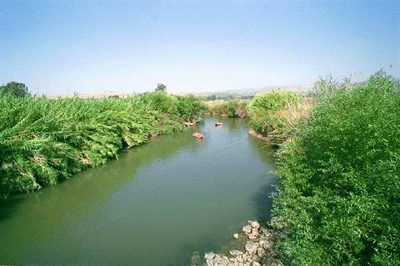 第三章：過約旦河
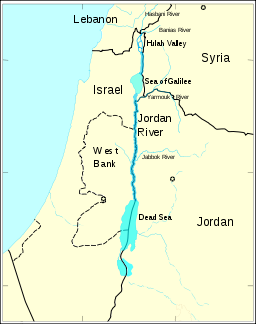 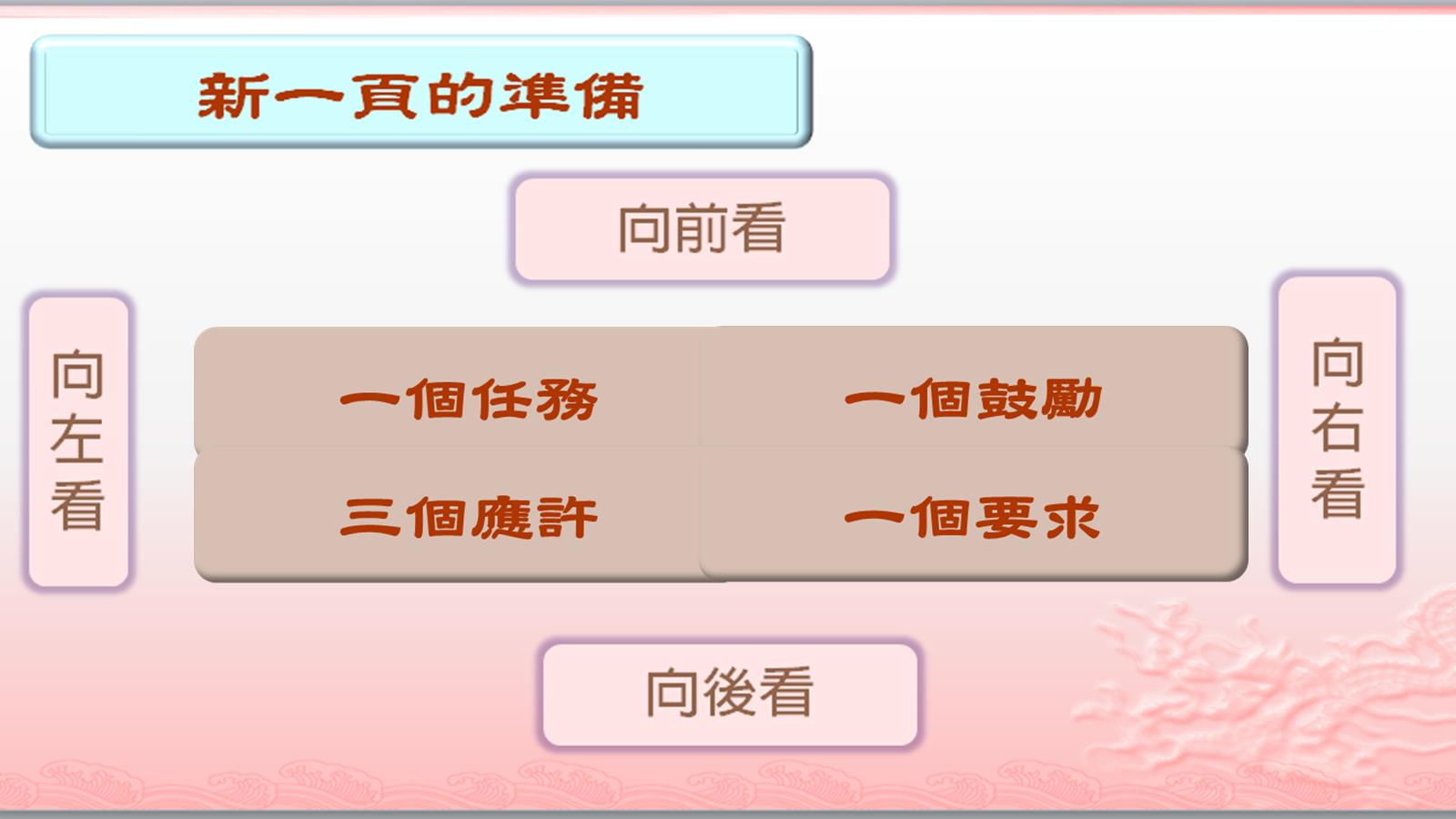 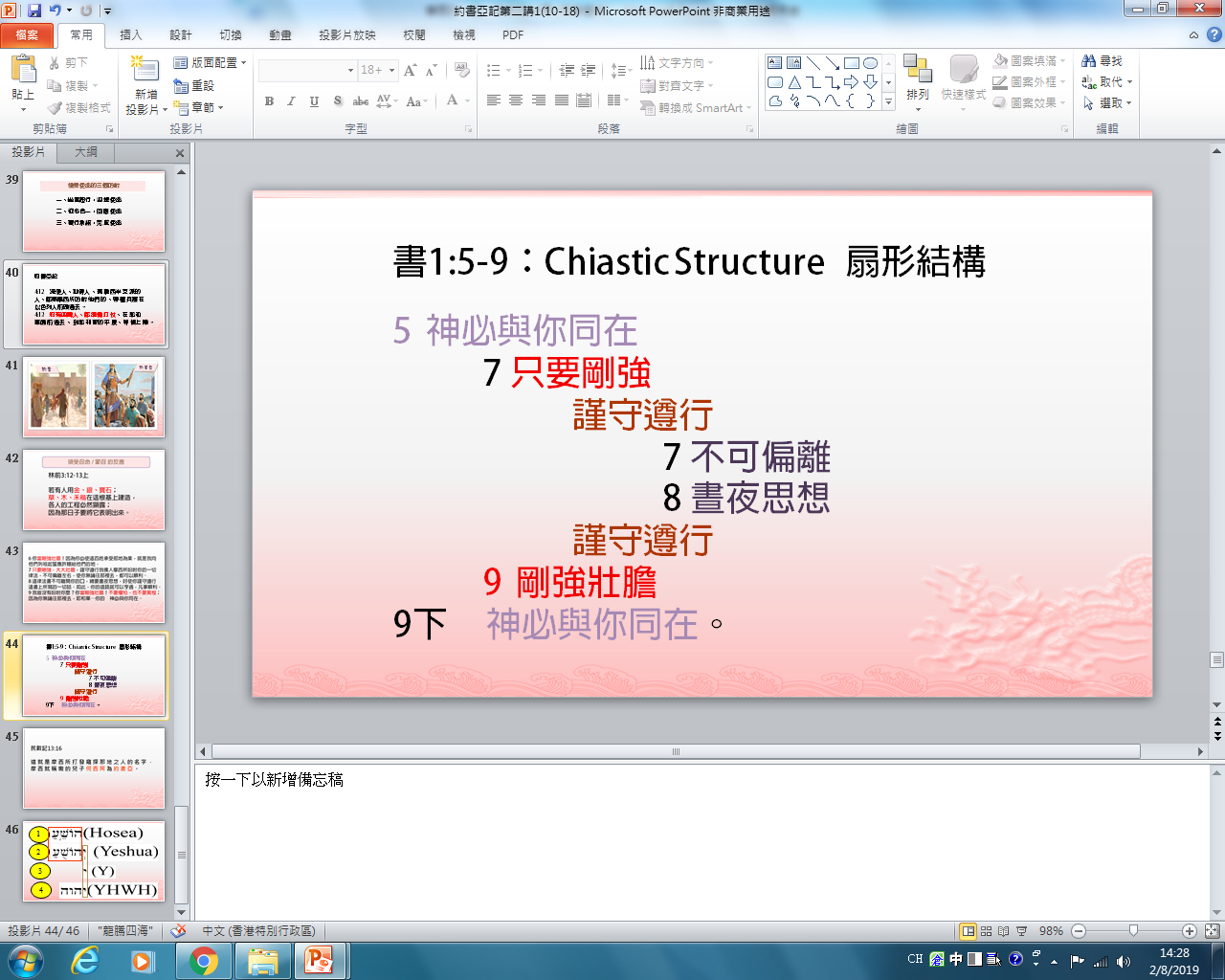 書1:5-9：Chiastic Structure   扇形結構

神必與你同在
	7 只要剛強
		謹守遵行
			7 不可偏離
			8 晝夜思想
		謹守遵行
剛強壯膽
9下     神必與你同在。
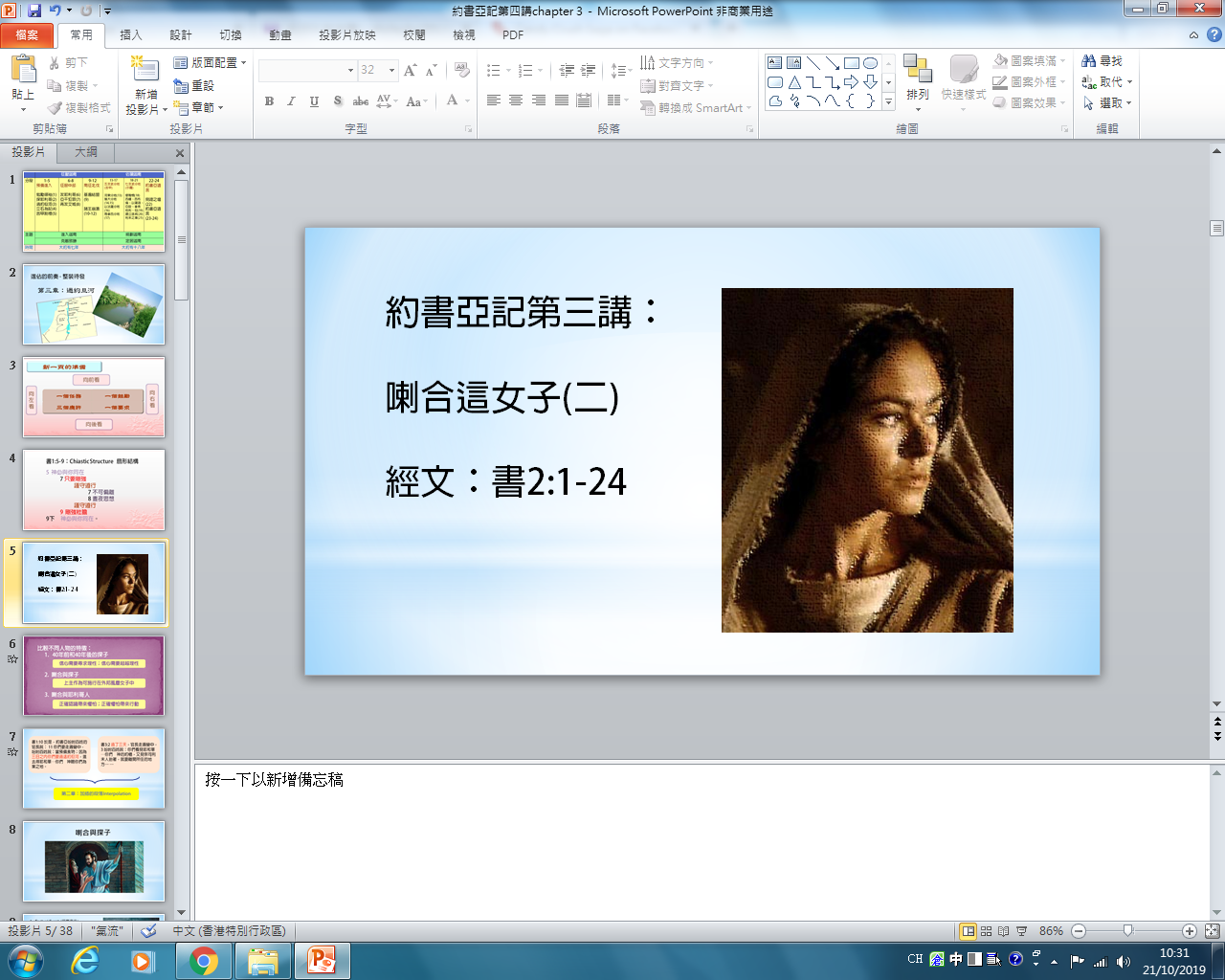 約書亞記第三講：

喇合這女子(二)

經文：書2:1-24
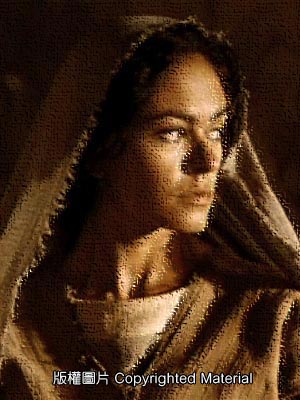 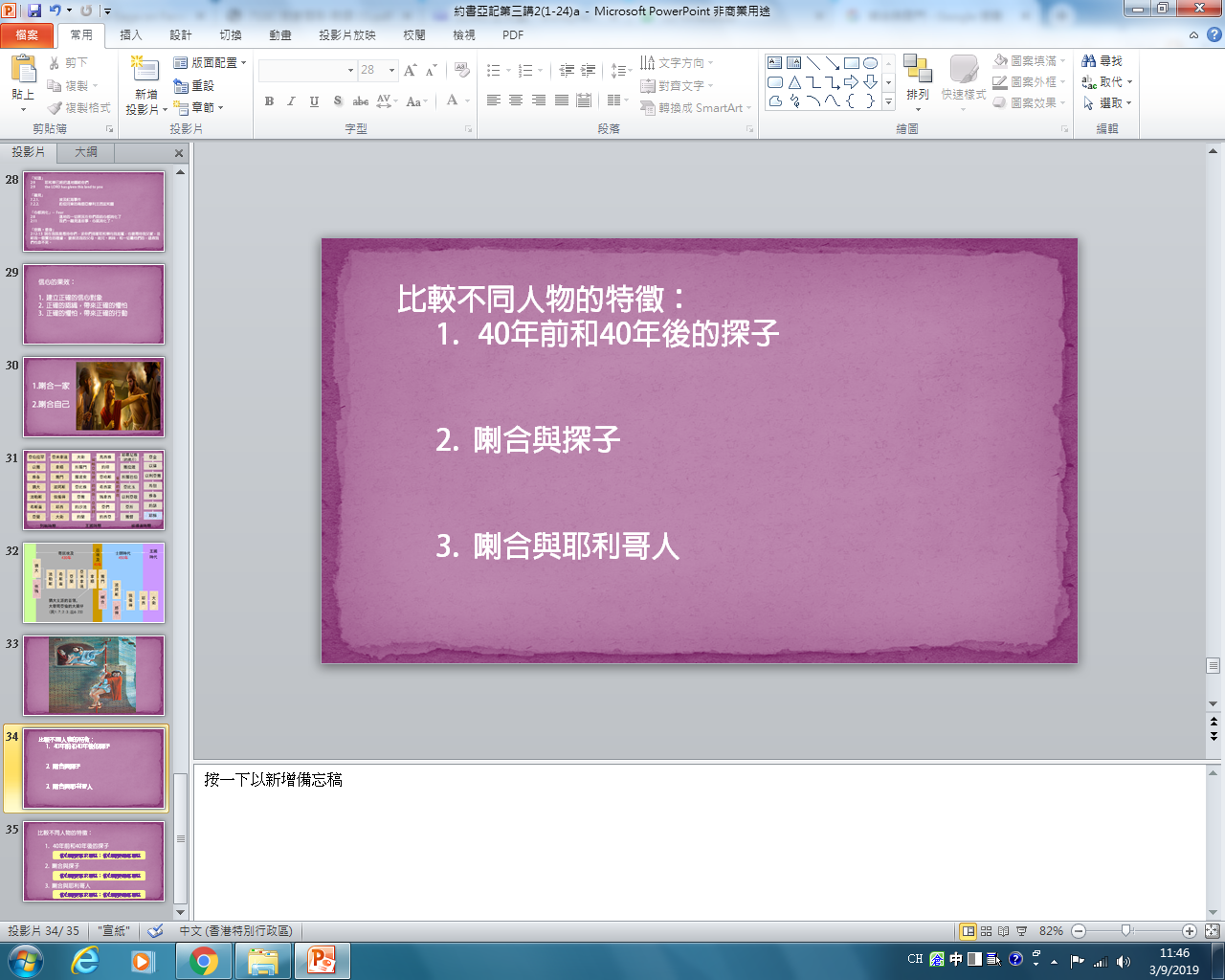 比較不同人物的特徵：
40年前和40年後的探子


2.	喇合與探子


3.	喇合與耶利哥人
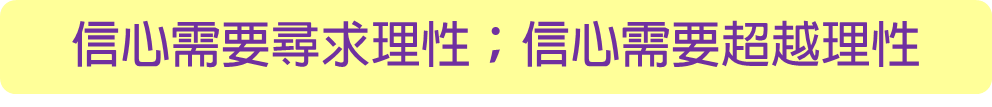 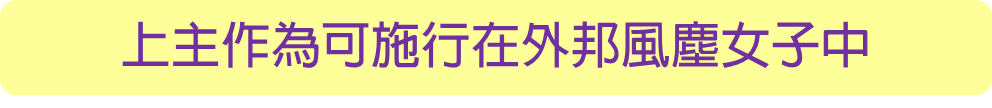 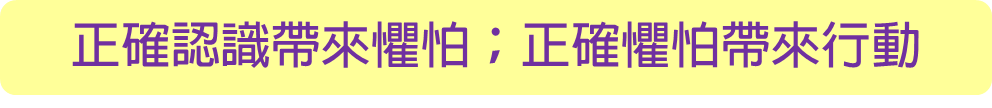 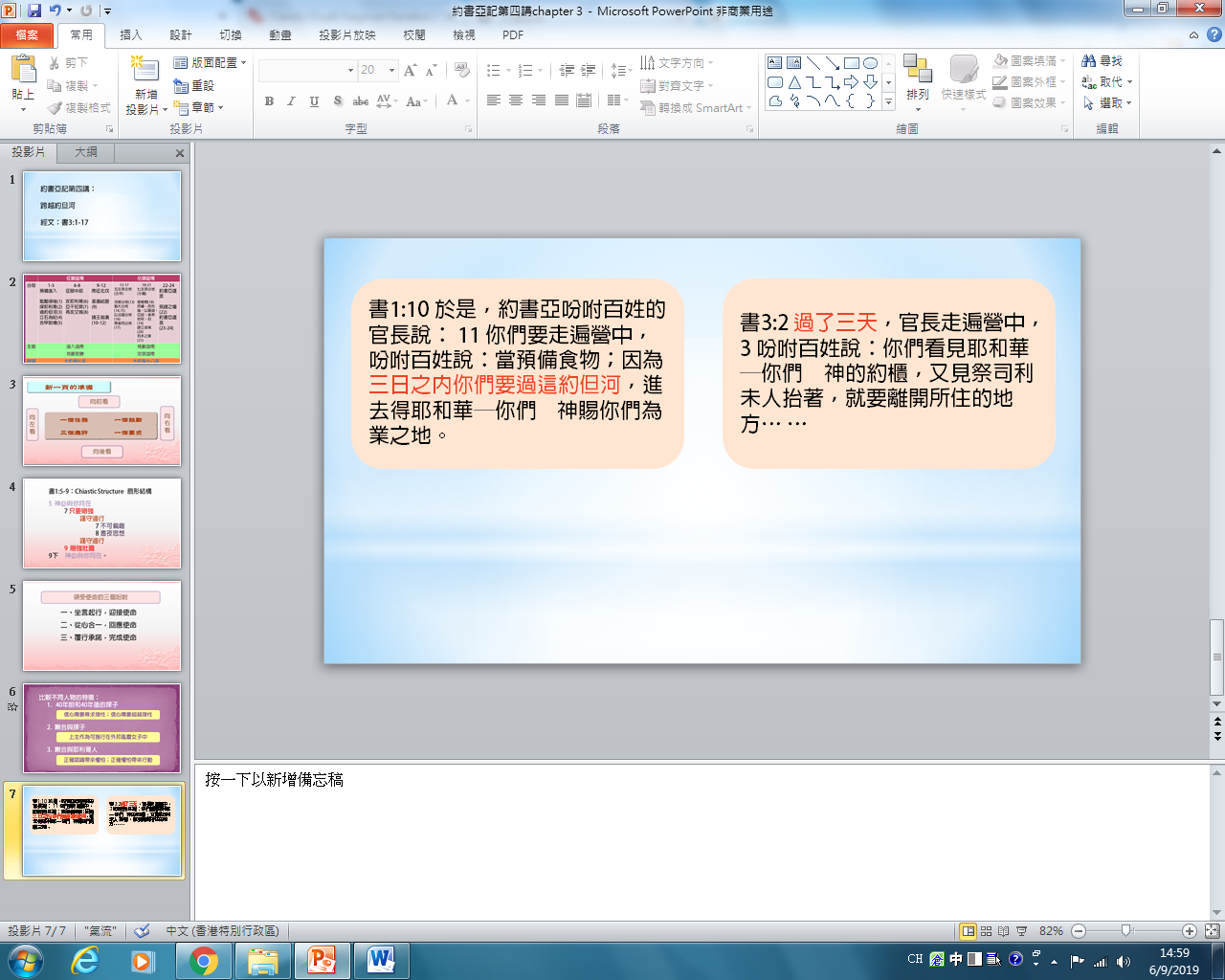 書1:10 於是，約書亞吩咐百姓的官長說： 11 你們要走遍營中，吩咐百姓說：當預備食物；因為三日之內你們要過這約但河，進去得耶和華─你們　神賜你們為業之地。
書3:2 過了三天，官長走遍營中， 3 吩咐百姓說：你們看見耶和華─你們　神的約櫃，又見祭司利未人抬著，就要離開所住的地方… …
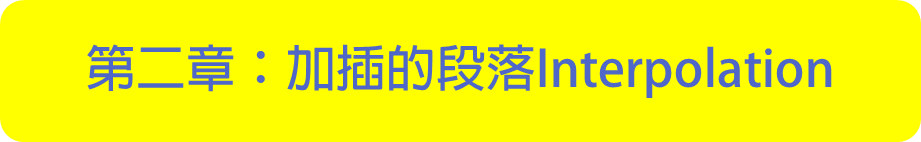 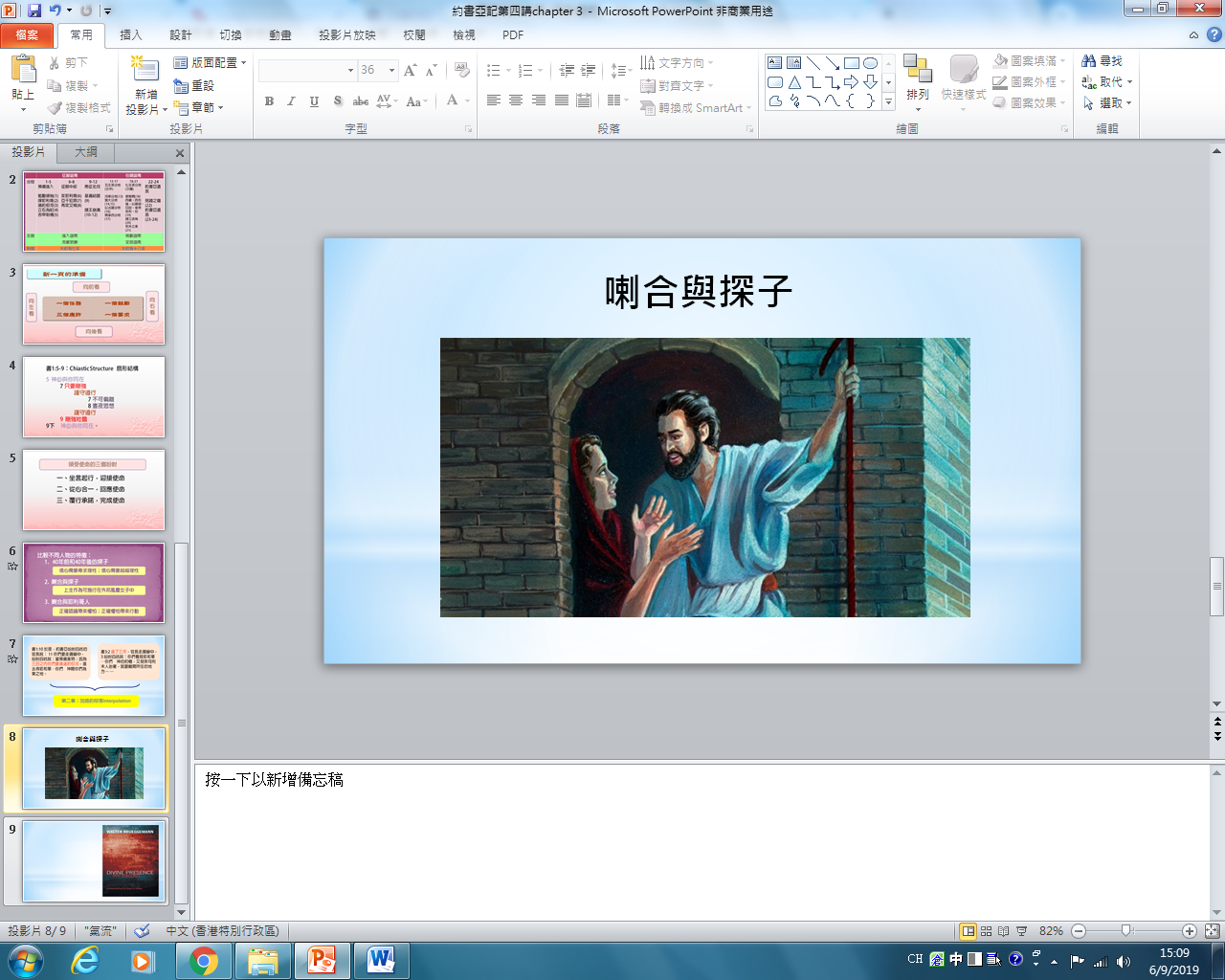 喇合與探子
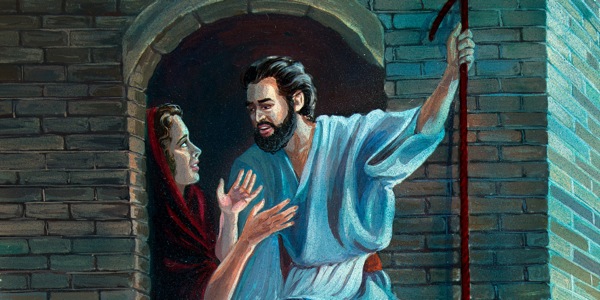 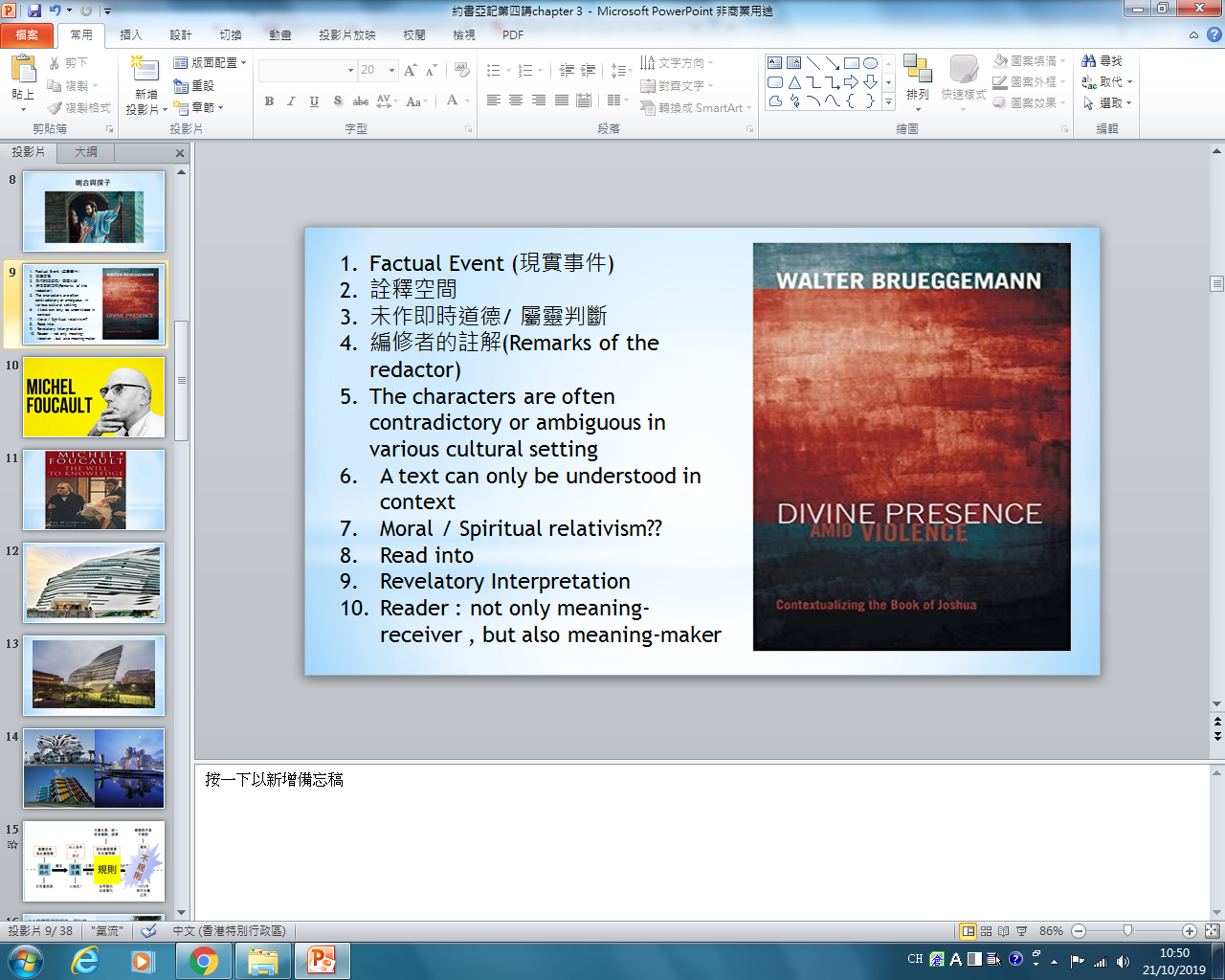 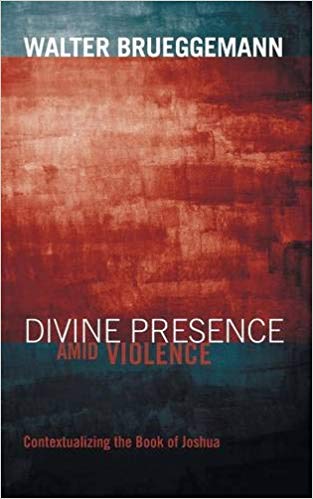 Factual Event (現實事件)
詮釋空間  
未作即時道德/ 屬靈判斷  
編修者的註解(Remarks of the redactor)
The characters are often contradictory or ambiguous in various cultural setting
A text can only be understood in context
Moral / Spiritual relativism??  
Read into
Revelatory Interpretation
Reader : not only meaning-receiver , but also meaning-maker
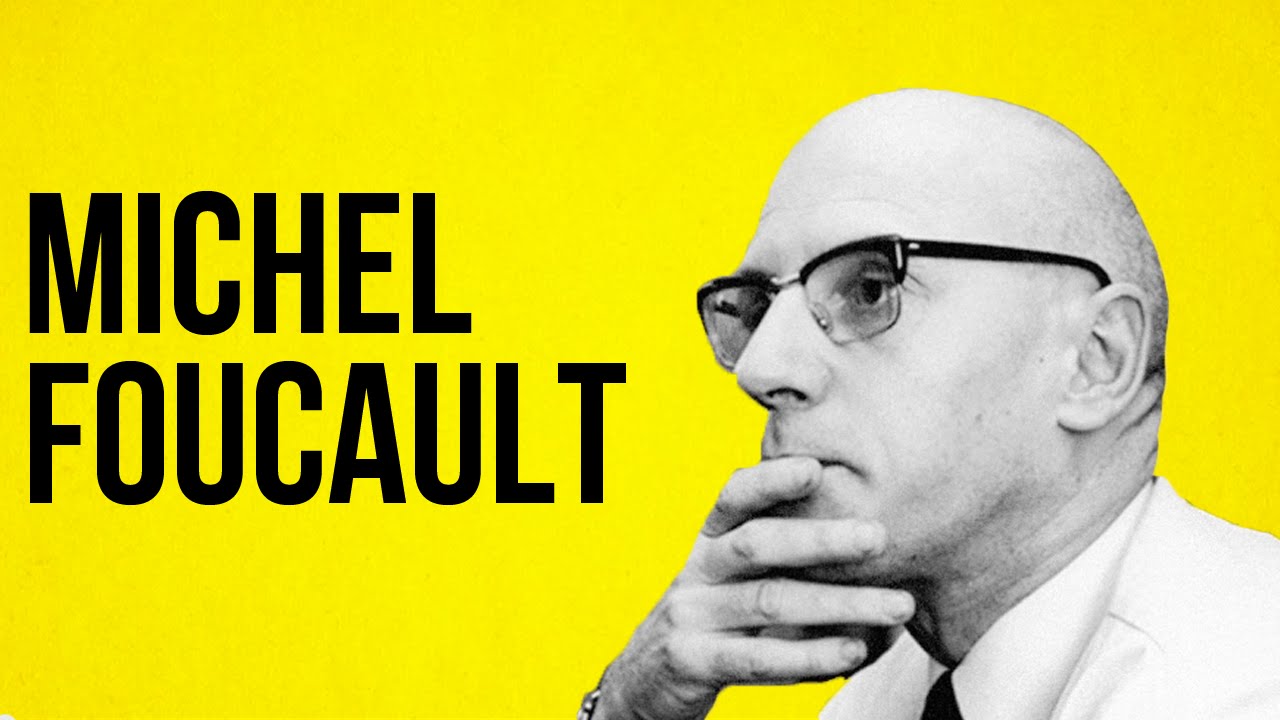 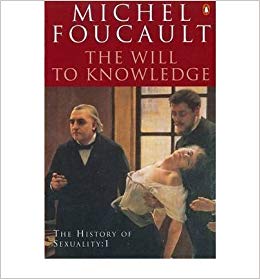 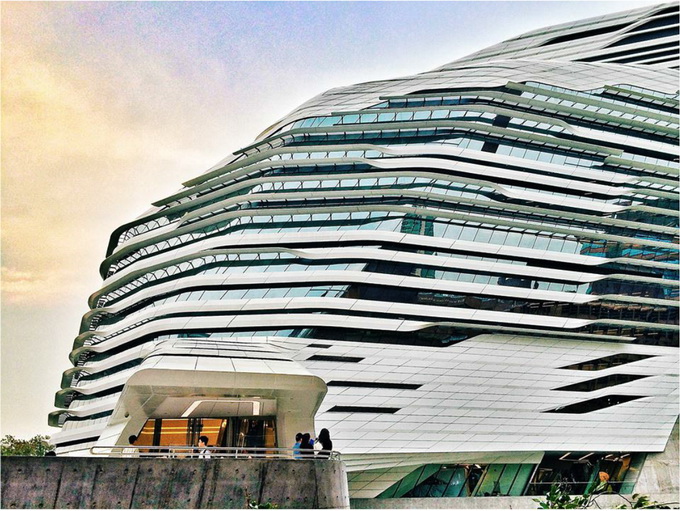 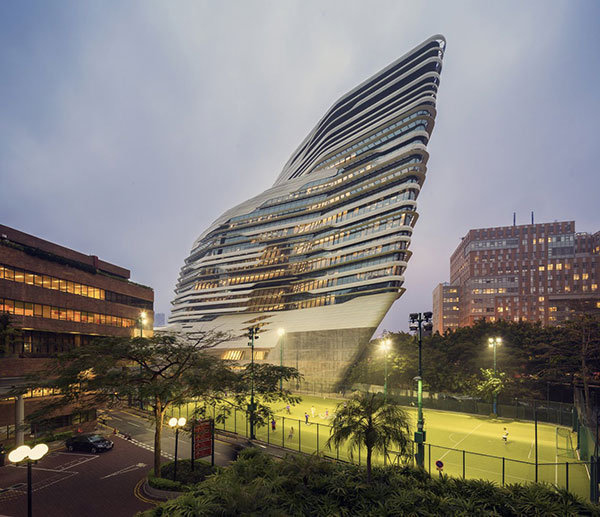 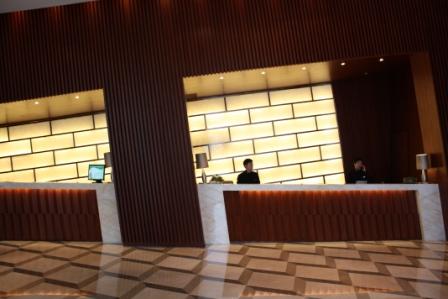 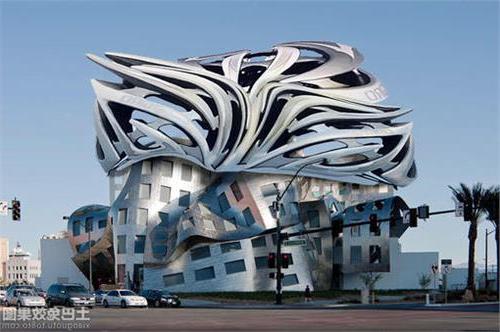 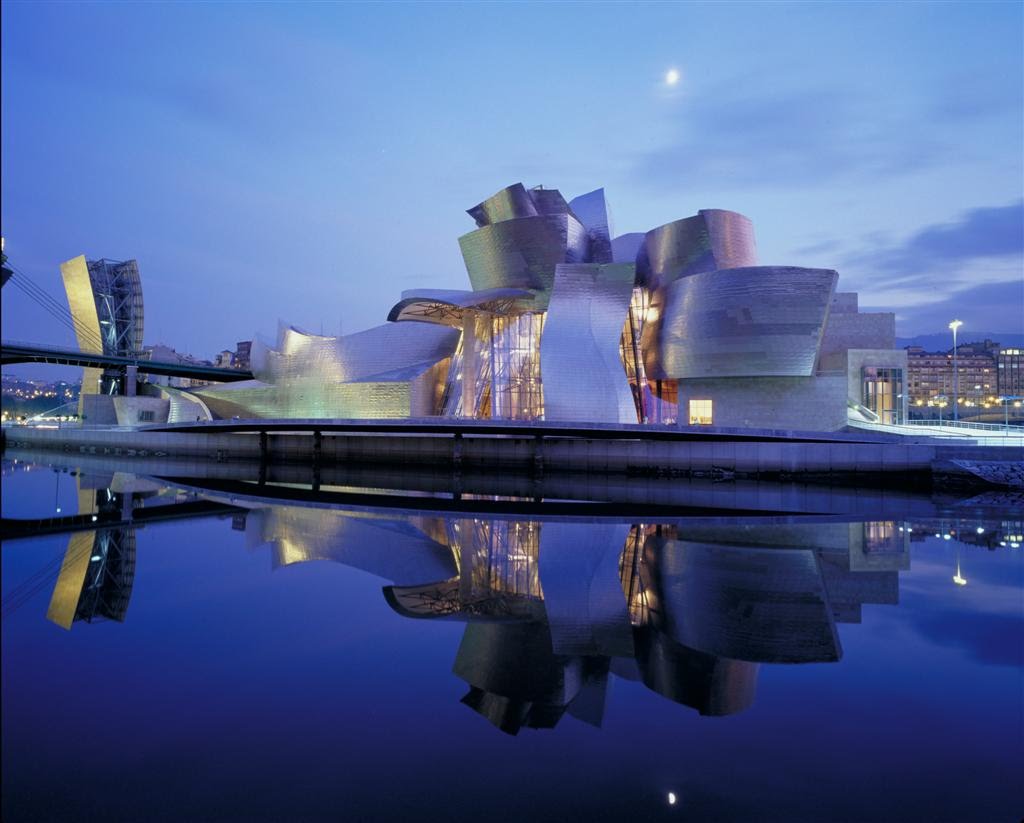 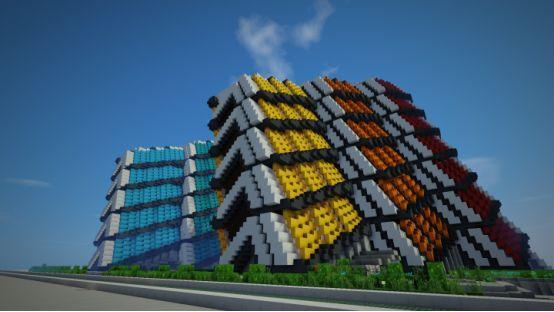 [Speaker Notes: VR
衫
奶茶
(估你唔到)  (笑死, /  激死)]
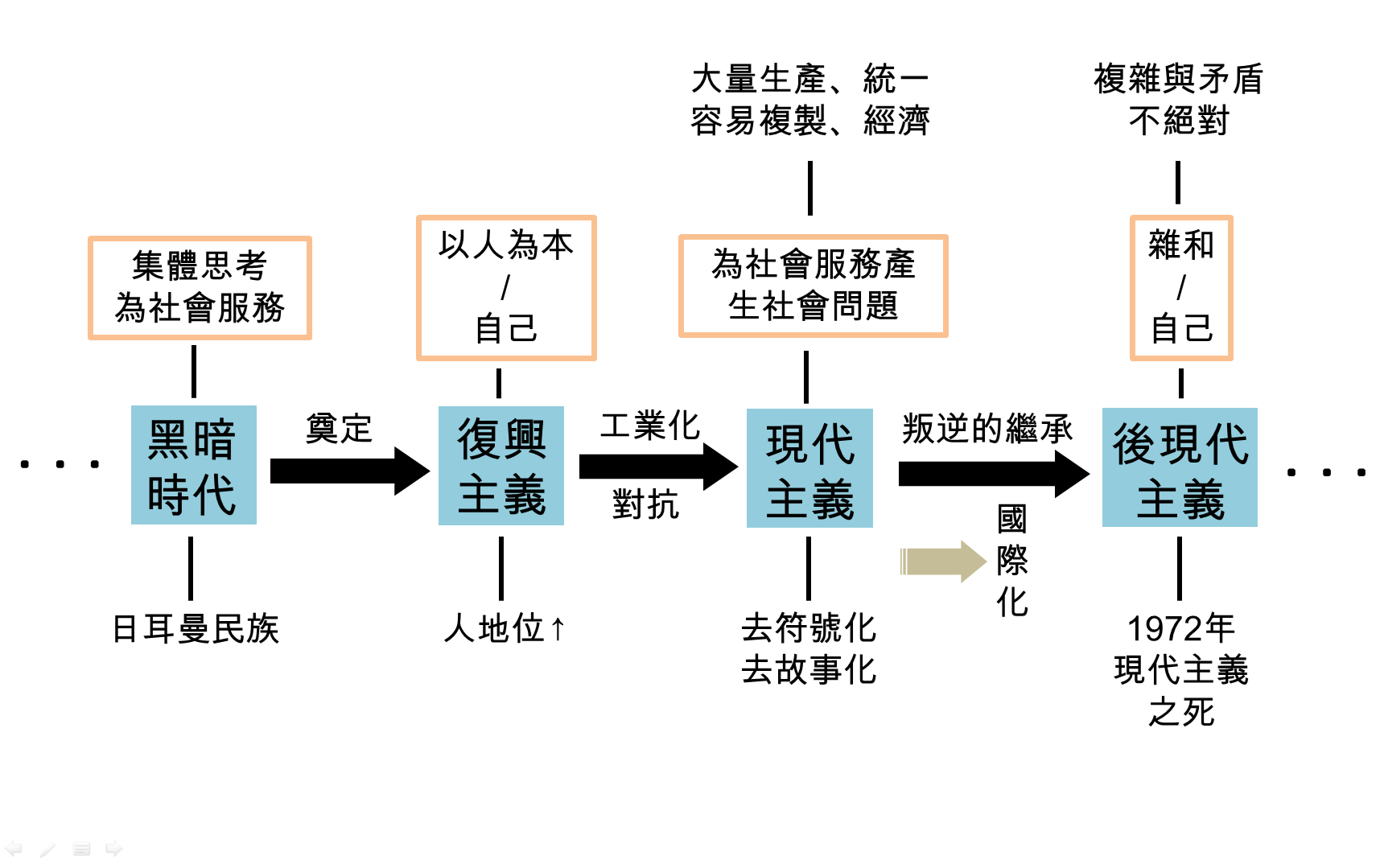 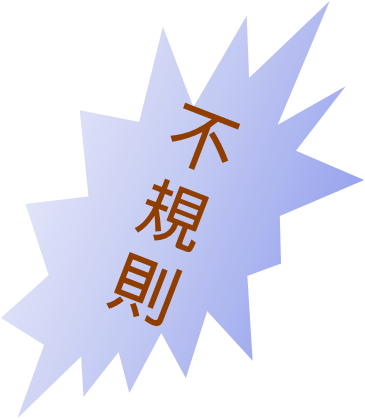 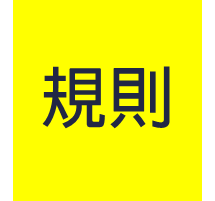 [Speaker Notes: 傾斜
行
呢樣 / 果樣]
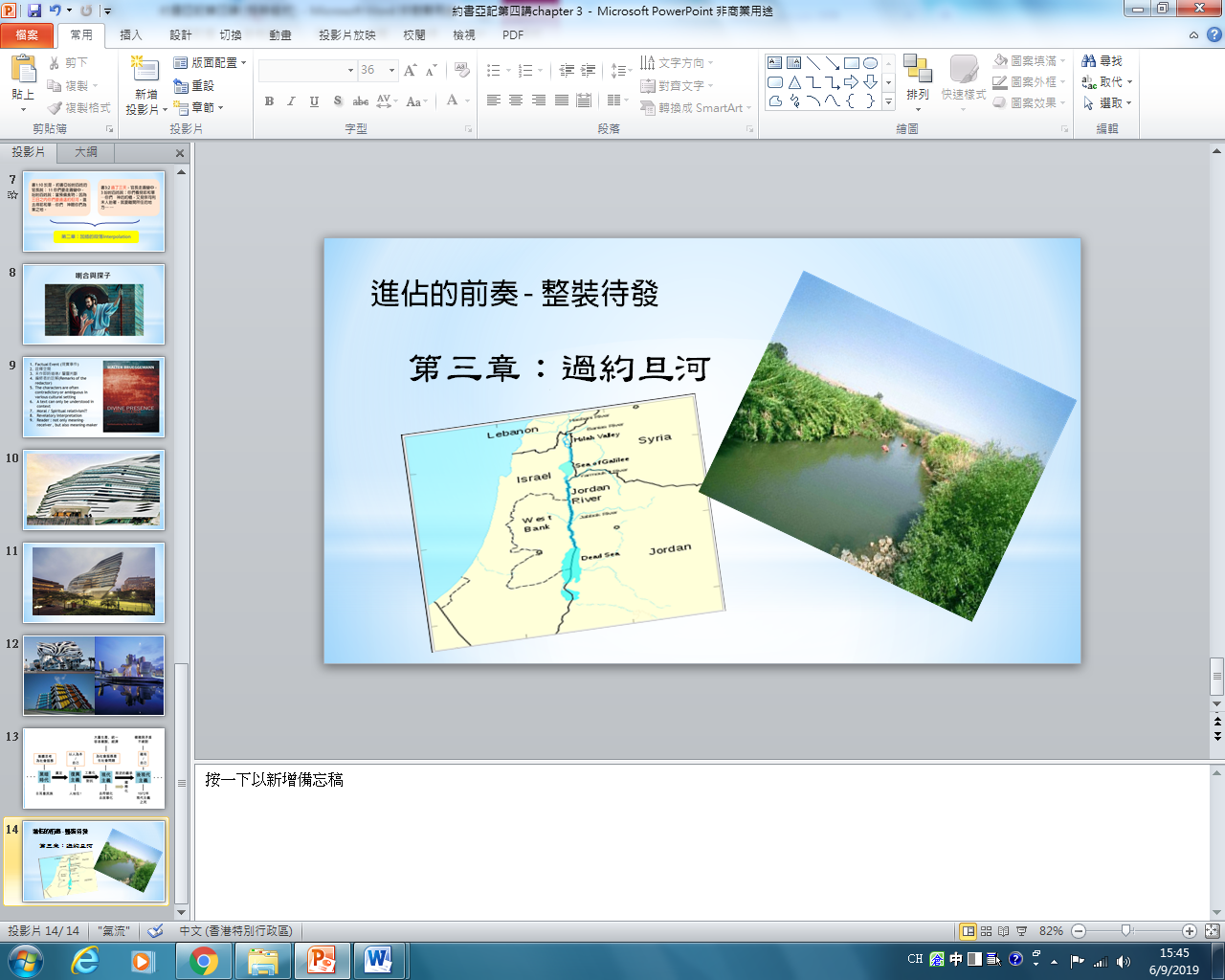 進佔的前奏 - 整裝待發
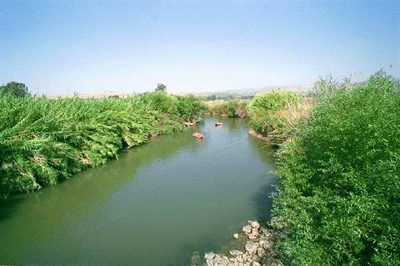 第三章：過約旦河
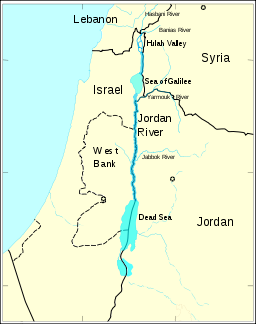 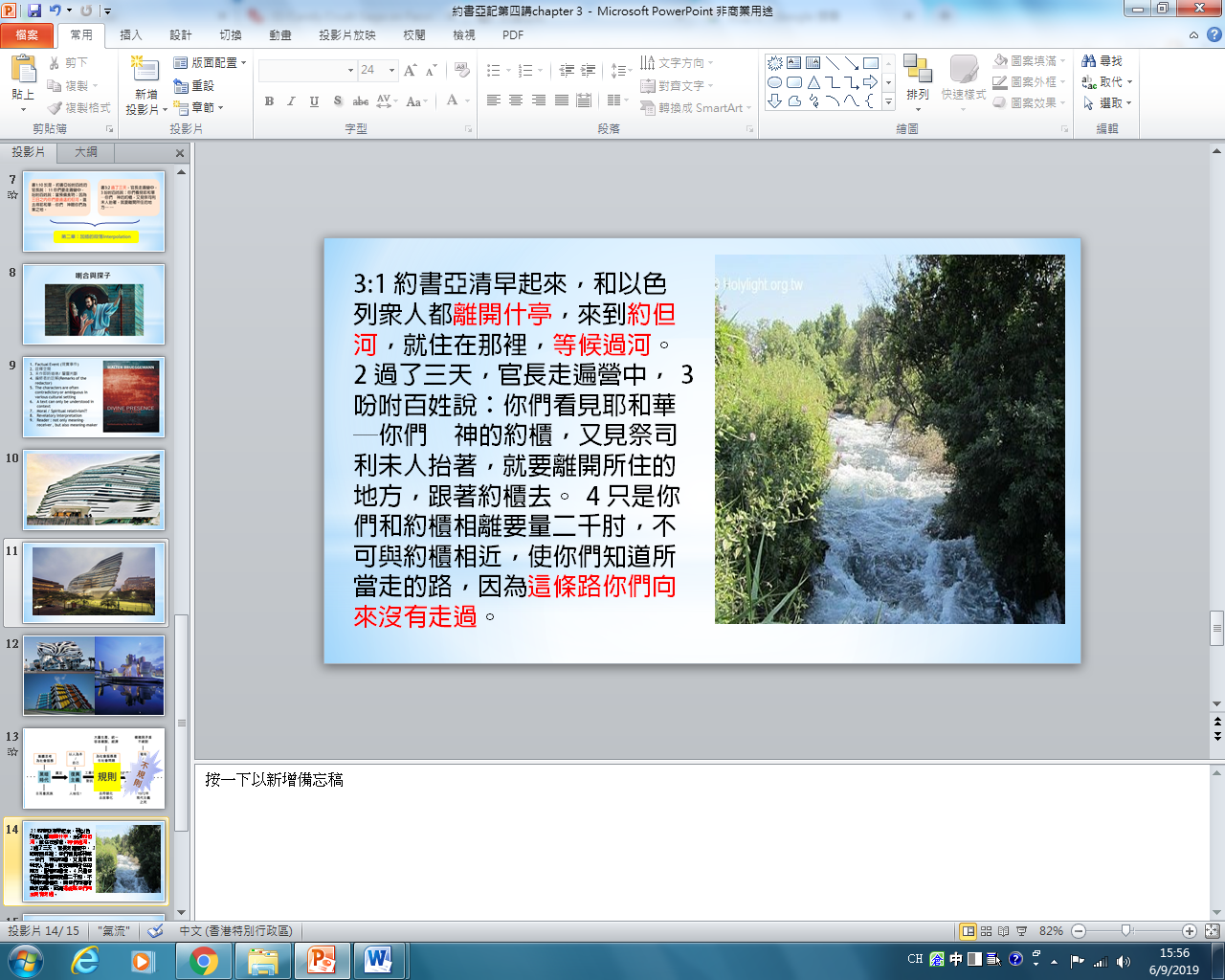 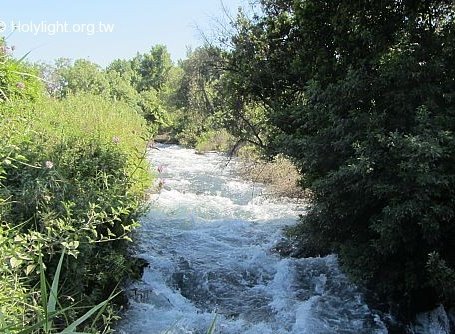 3:1 約書亞清早起來，和以色列眾人都離開什亭，來到約但河，就住在那裡，等候過河。 2 過了三天，官長走遍營中， 3 吩咐百姓說：你們看見耶和華─你們　神的約櫃，又見祭司利未人抬著，就要離開所住的地方，跟著約櫃去。 4 只是你們和約櫃相離要量二千肘，不可與約櫃相近，使你們知道所當走的路，因為這條路你們向來沒有走過。
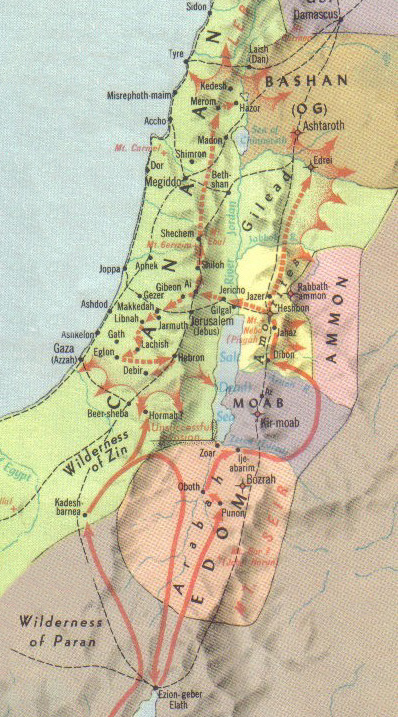 流便
 迦得
 瑪拿西半支派
迦
南
約但河
耶利哥
阿捫
摩押
以東
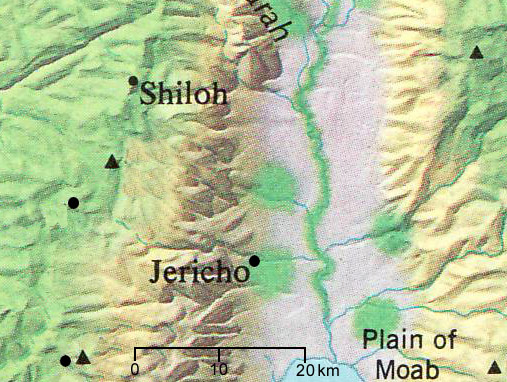 約但河
春季下雨加上
上游高山融雪，
下游河面最寬處
可達一公里。
耶利哥
什亭
鹽海
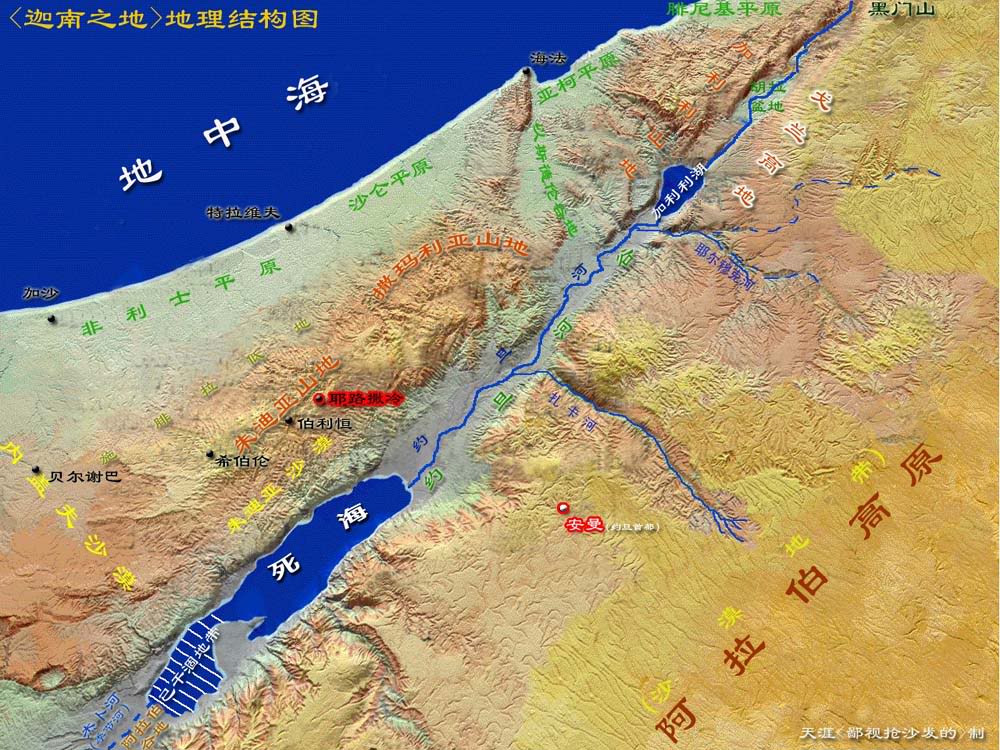 重要水道 
重要水源
長：260多公里
闊：30公呎
河水湍急
書3:15（原來約但河水在收割的日子漲過兩岸）
天然屏障
A.    創13:10, 11 羅得選擇約但河平原
B.    書3:10-17 以色列人過約但河進入應許之地
C.    王下2:6-14 以利亞，以利沙使約但河的水分開
D.    王下5:10-14 乃縵大痳瘋得潔淨
E.    結47:18 以色列地的東界
F.     太3:6；可1:5；路3:3；約1:28 施洗約翰在此施洗
G.    太3:13；可1:9；路3:21；約1:28-33 耶穌在此受約翰的洗
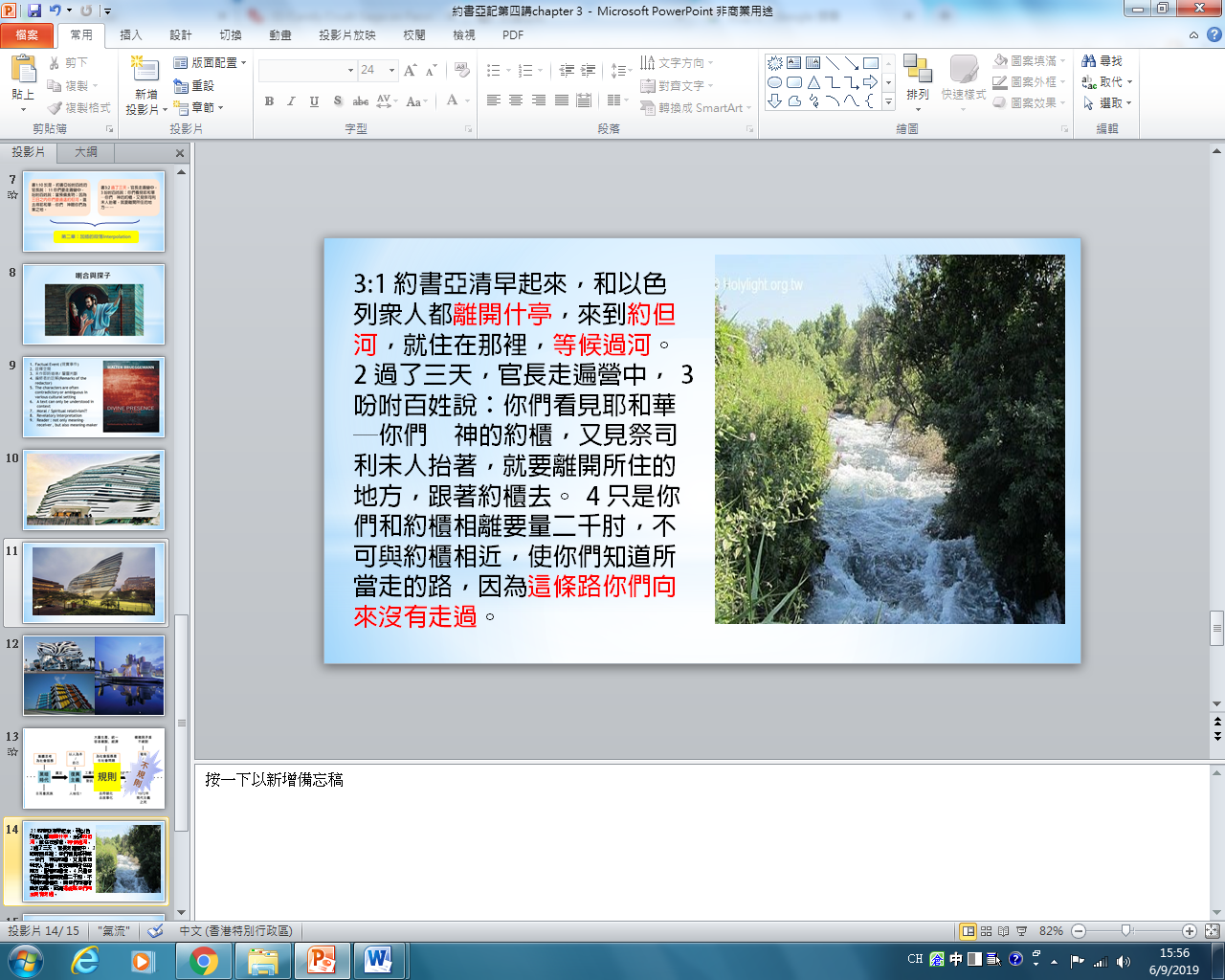 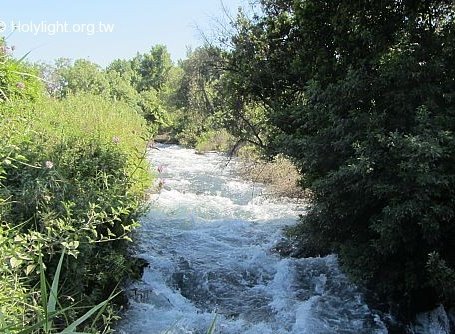 3:1 約書亞清早起來，和以色列眾人都離開什亭，來到約但河，就住在那裡，等候過河。 2 過了三天，官長走遍營中， 3 吩咐百姓說：你們看見耶和華─你們　神的約櫃，又見祭司利未人抬著，就要離開所住的地方，跟著約櫃去。 4 只是你們和約櫃相離要量二千肘，不可與約櫃相近，使你們知道所當走的路，因為這條路你們向來沒有走過。
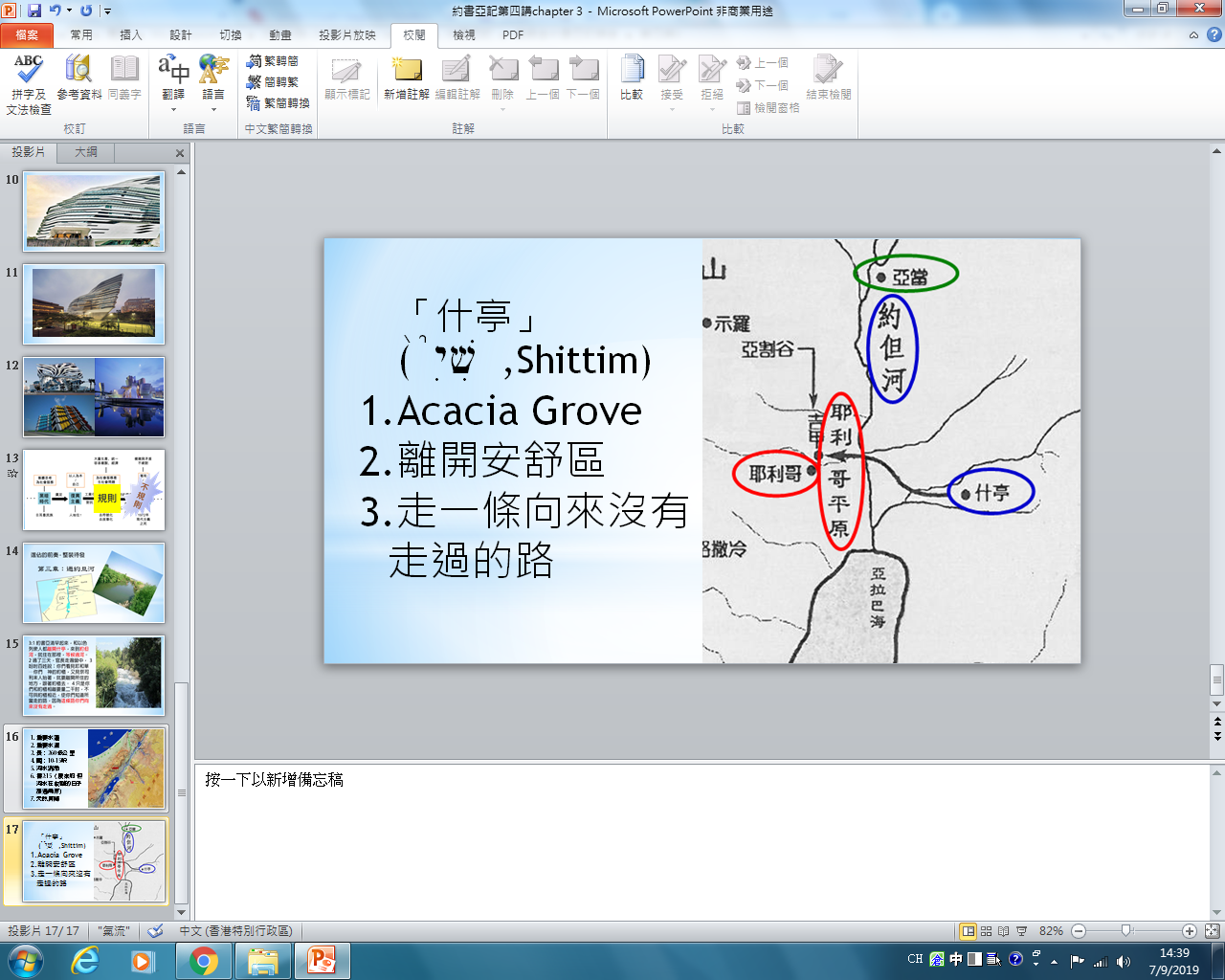 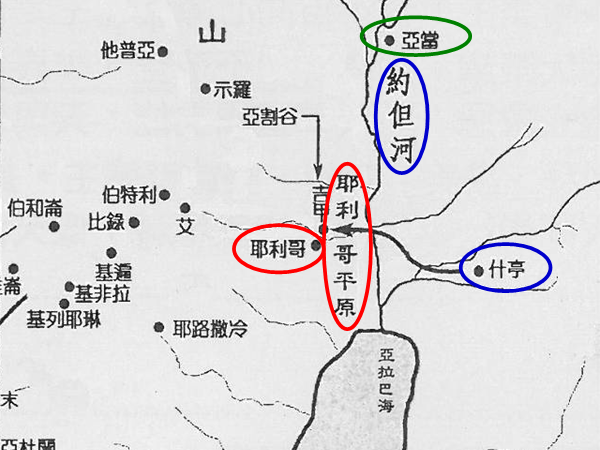 「什亭」(  ~yJivi  ,Shittim)
Acacia Grove 
離開安舒區
走一條向來沒有走過的路
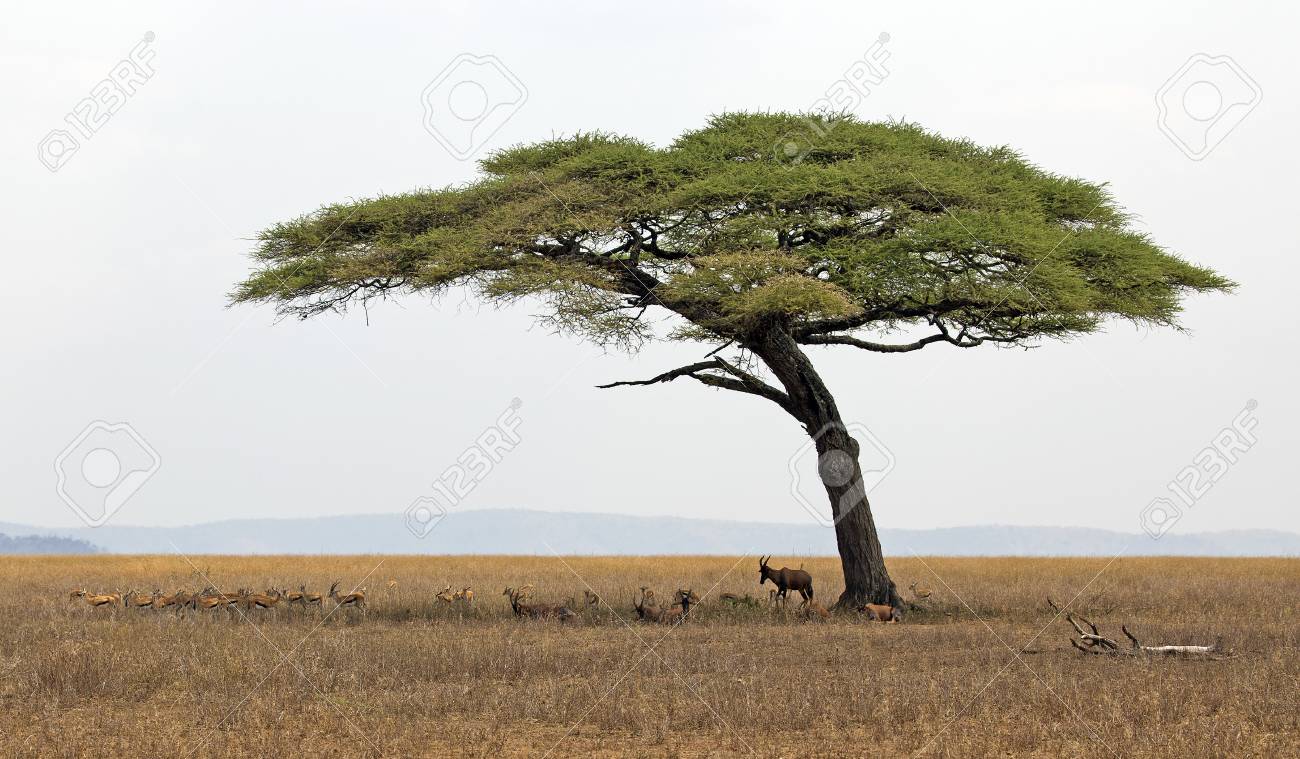 離開什亭
成長區
掙扎區
畏懼
危機
安舒區
安全、舒適、安心、
熟識、完整、可預期
不可知
壓力
不安
不熟識
脫胎換骨
成長
突破
不一樣
[Speaker Notes: 安舒]
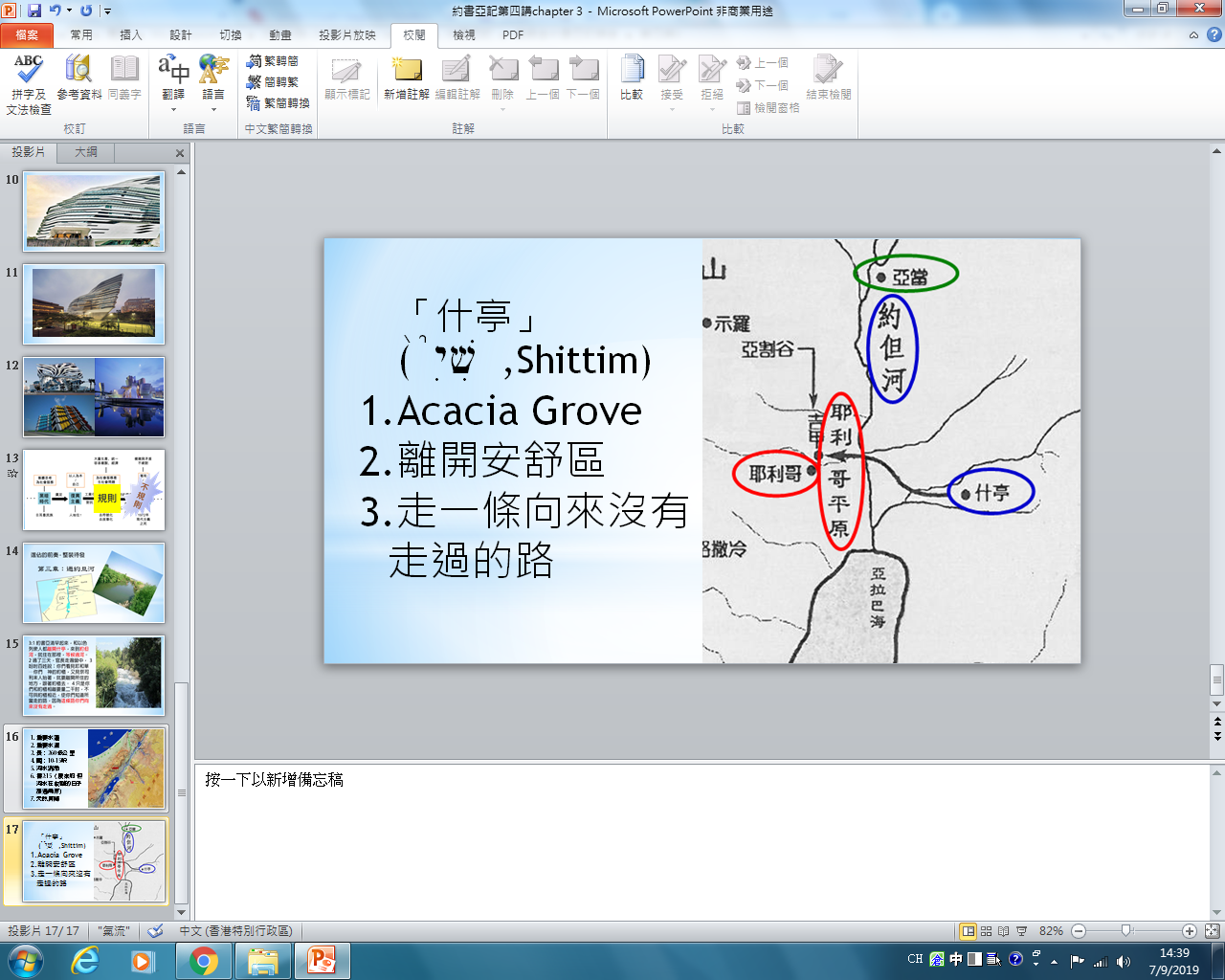 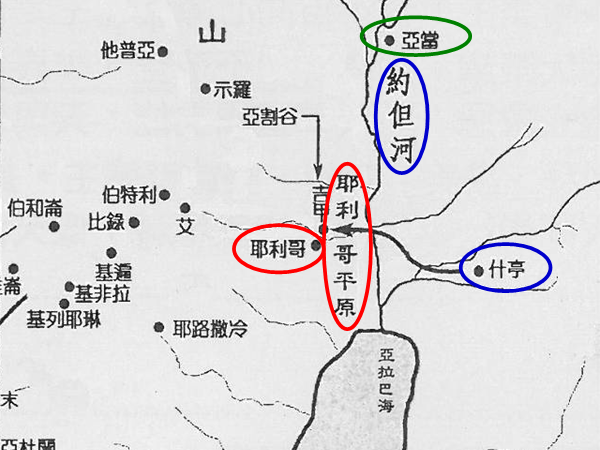 「什亭」(  ~yJivi  ,Shittim)
Acacia Grove 
離開安舒區
走一條向來沒有走過的路
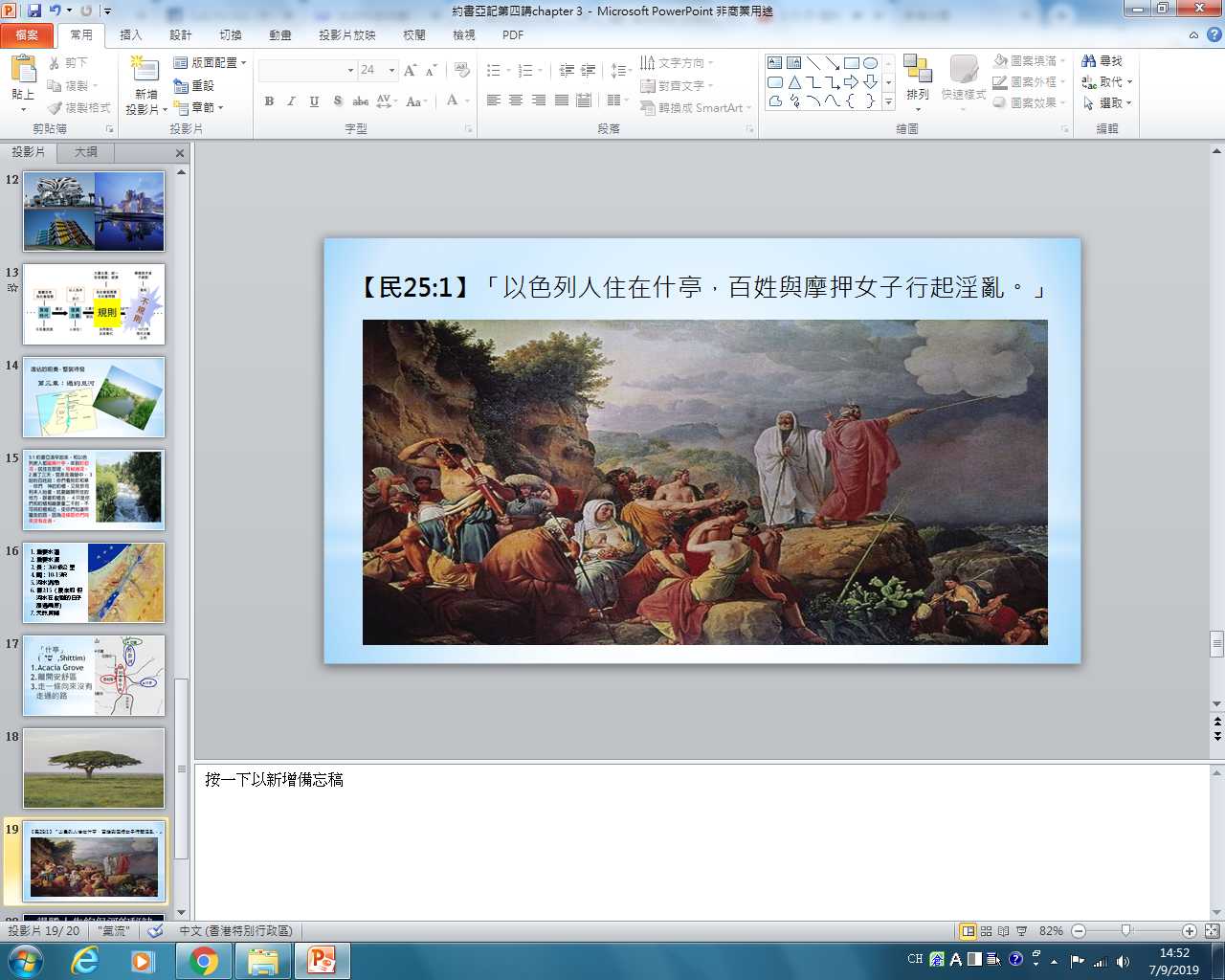 【民25:1】「以色列人住在什亭，百姓與摩押女子行起淫亂。」
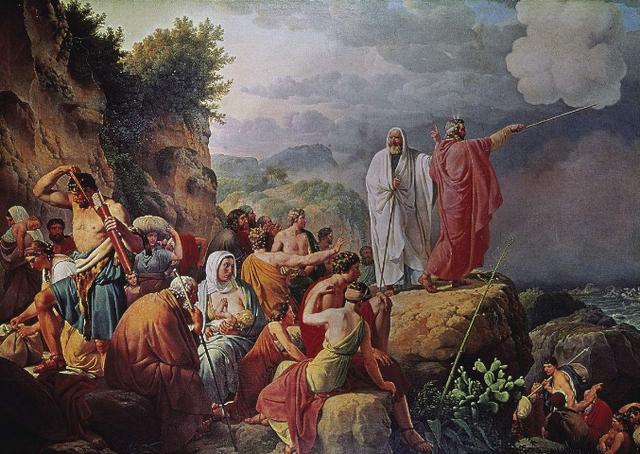 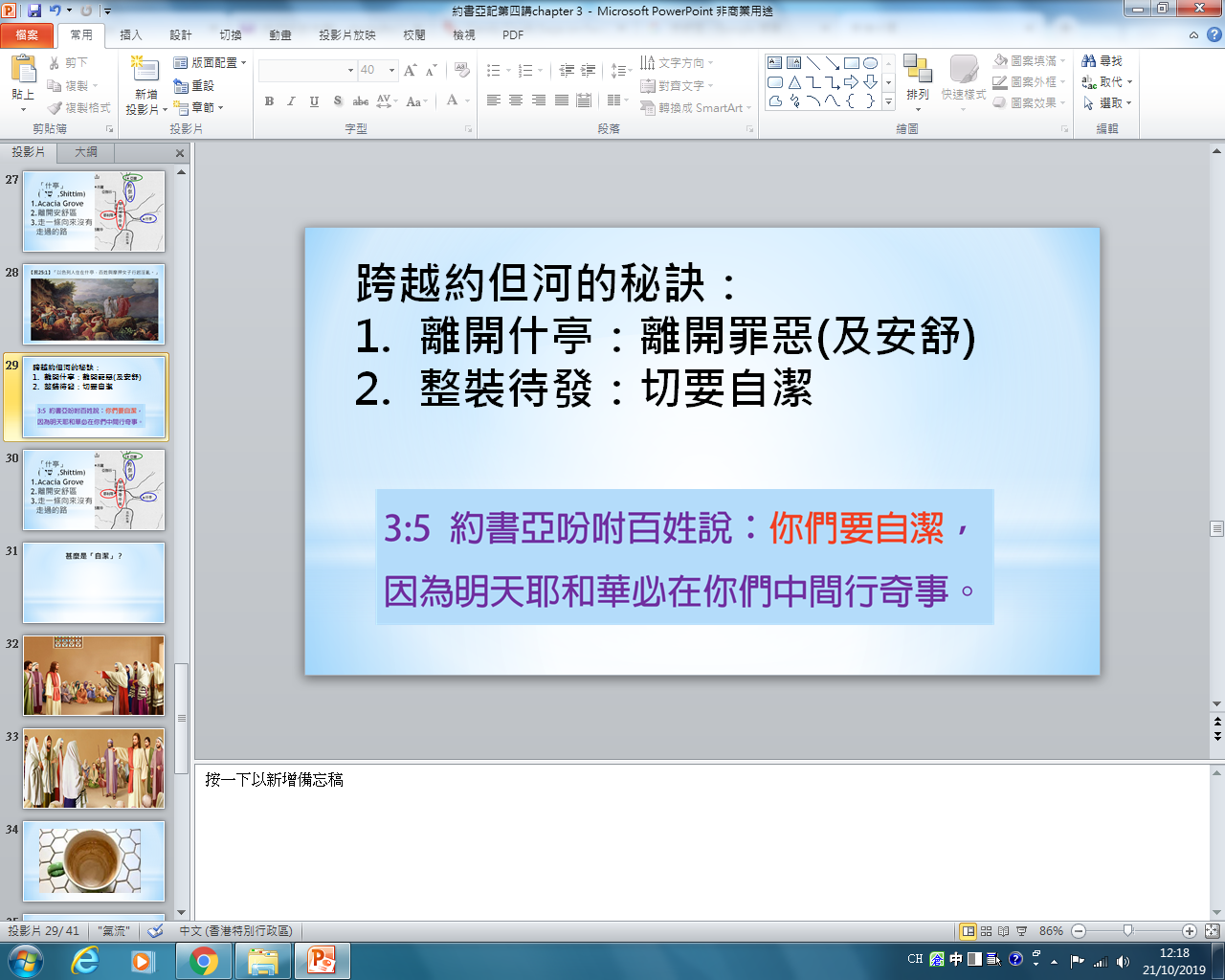 跨越約但河的秘訣：
離開什亭：離開罪惡(及安舒)
整裝待發：切要自潔
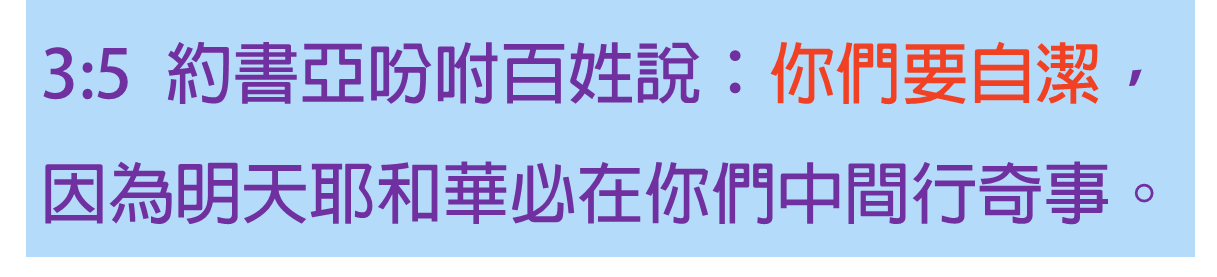 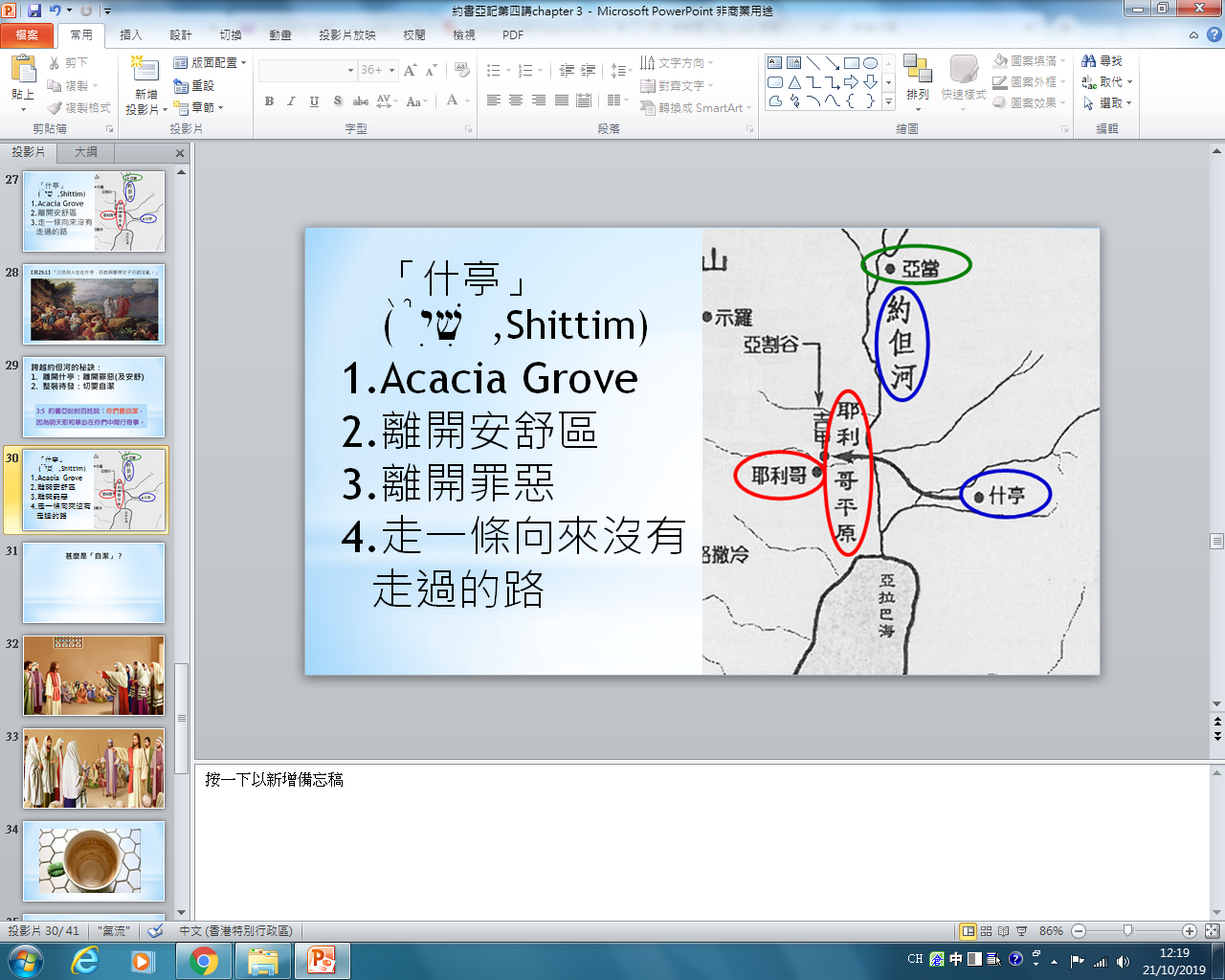 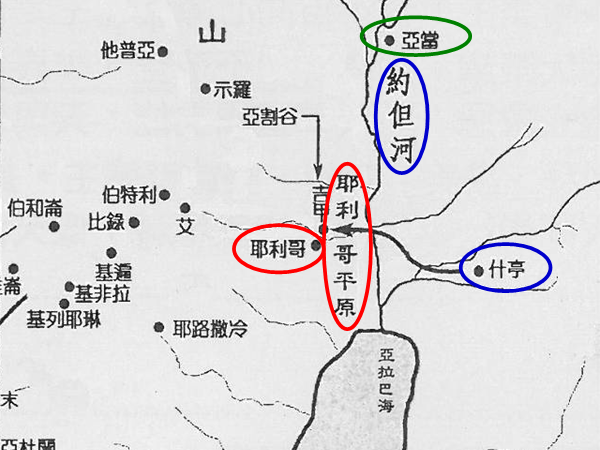 「什亭」(  ~yJivi  ,Shittim)
Acacia Grove 
離開安舒區
離開罪惡
走一條向來沒有走過的路
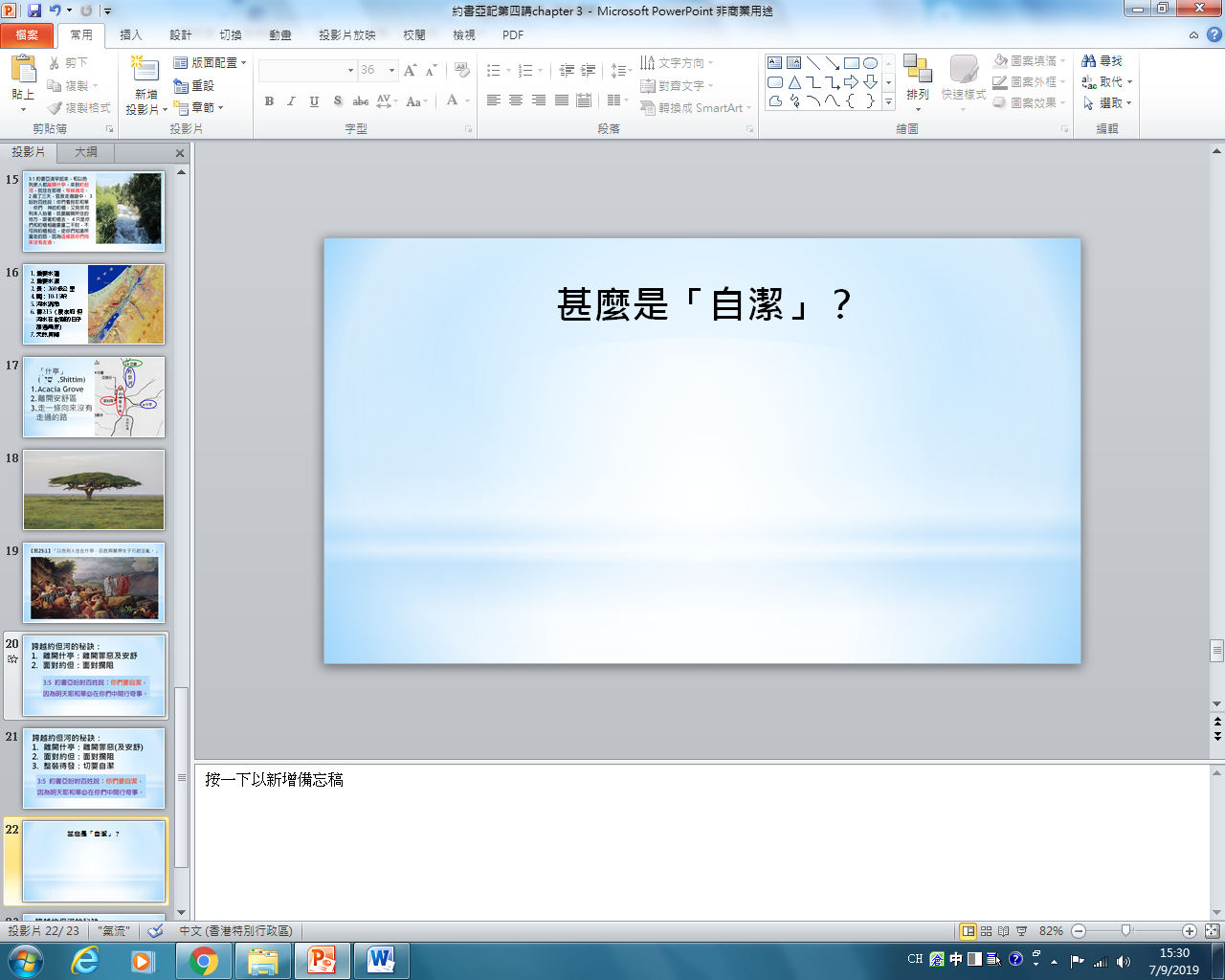 甚麼是「自潔」？
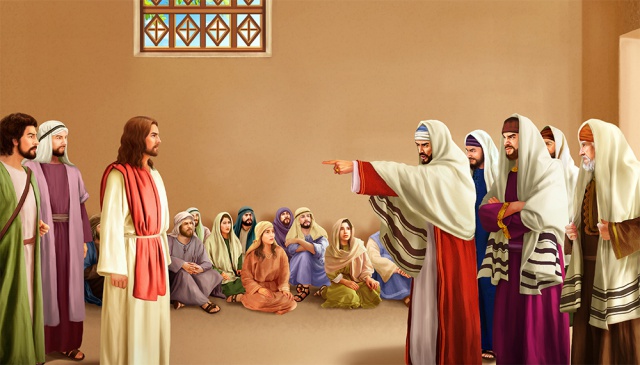 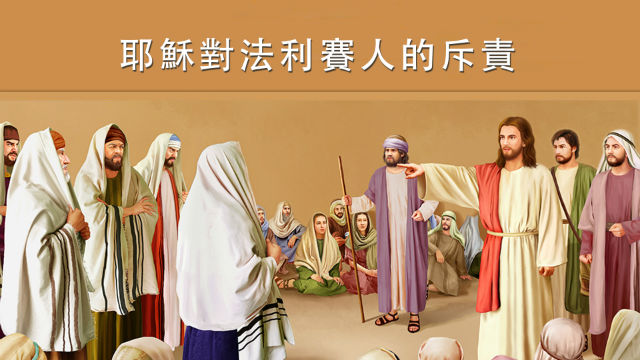 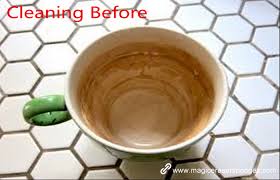 7:1 親愛的弟兄阿、我們既有這等應許、就當潔淨自己、除去身體、靈魂一切的污穢、敬畏　神、得以成聖。
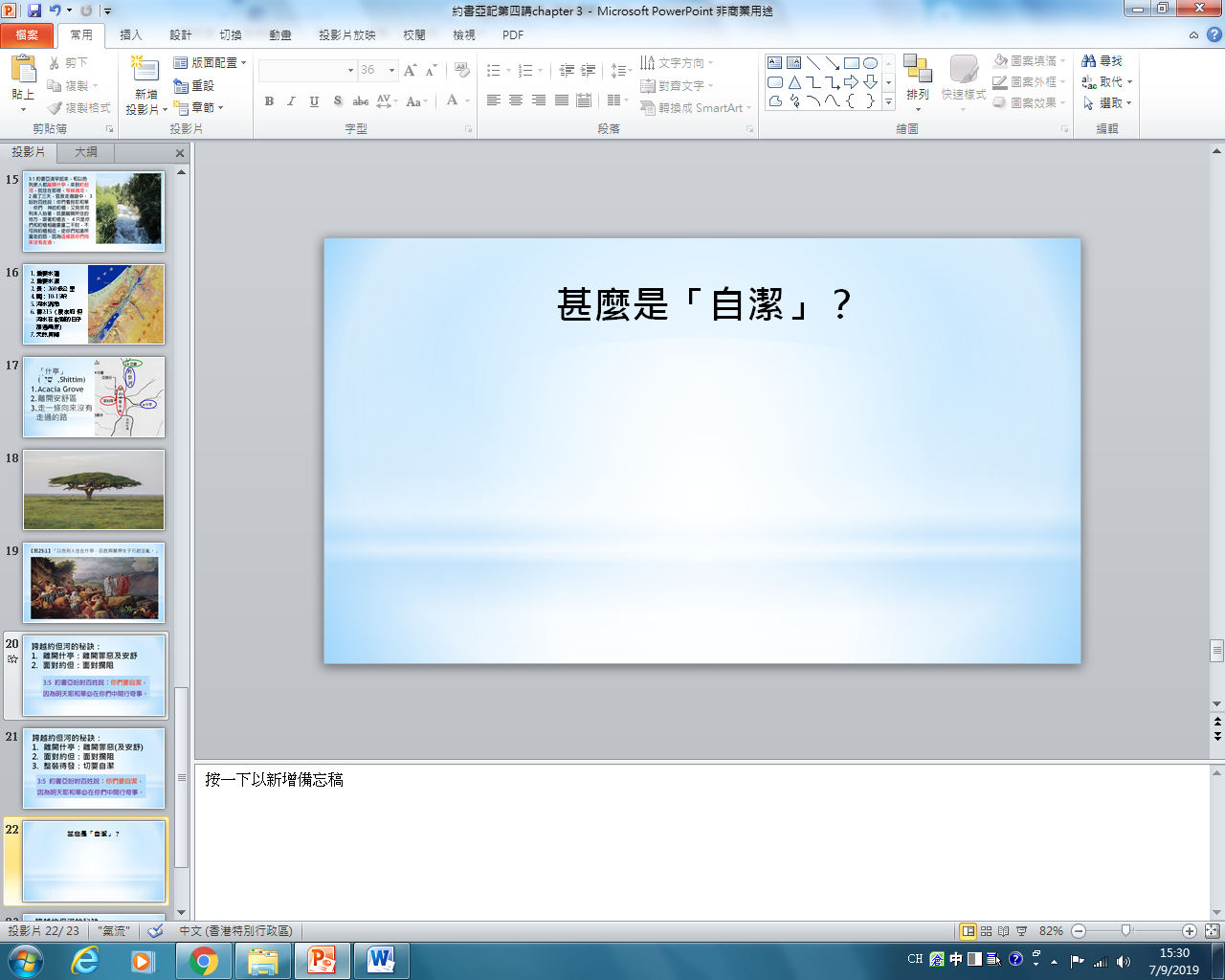 甚麼是「自潔」？
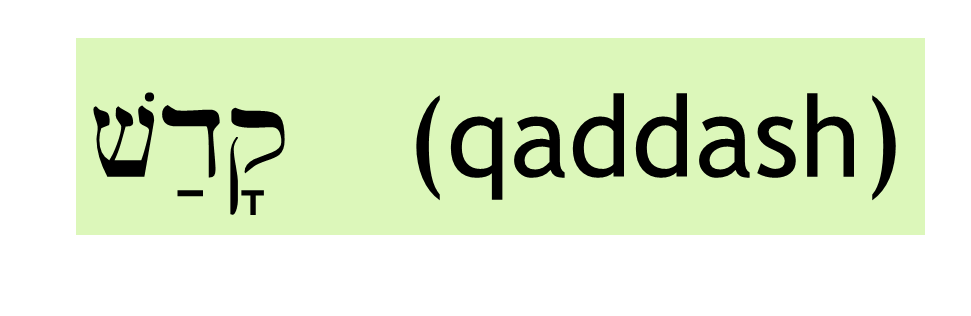 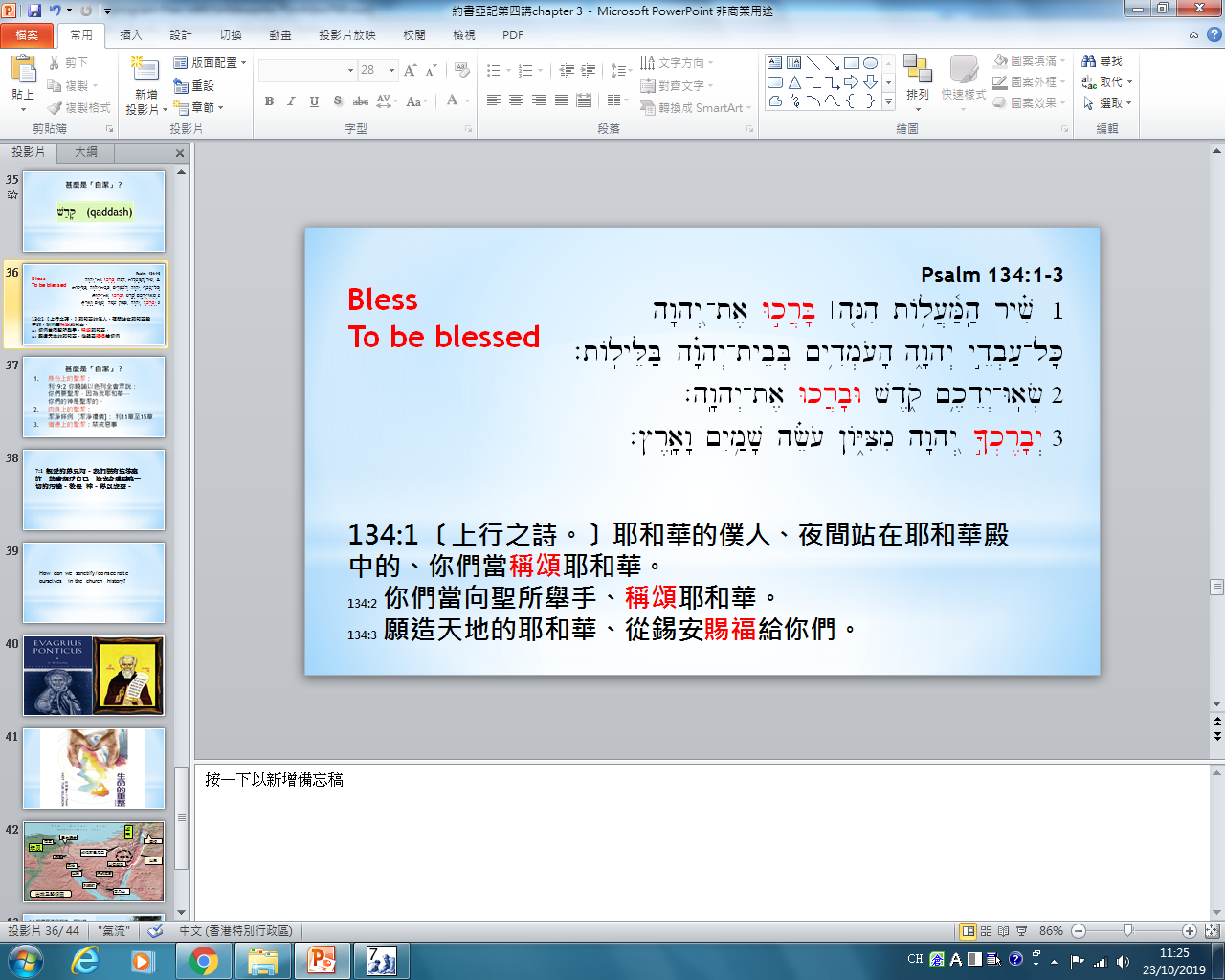 Psalm 134:1-3
  hw"hy>â-ta, Wkår]B' ŸhNEÜhi tAlï[]M;ñh;( ryviª  1
`tAl)yLeB; hw"©hy>-tybeB. ~ydIîm.[oh' hw"+hy> ydEäb.[;-lK'
`hw")hy>-ta, Wkr]b'W vd<qo+ ~k,îdEy>-Wa)f. 2
`#r<a'(w" ~yIm:ïv' hfeª[o !AY=Cimi hw"hy>â ^åk.r<b'y> 3
Bless 
To be blessed
134:1 〔上行之詩。〕耶和華的僕人、夜間站在耶和華殿中的、你們當稱頌耶和華。134:2 你們當向聖所舉手、稱頌耶和華。134:3 願造天地的耶和華、從錫安賜福給你們。
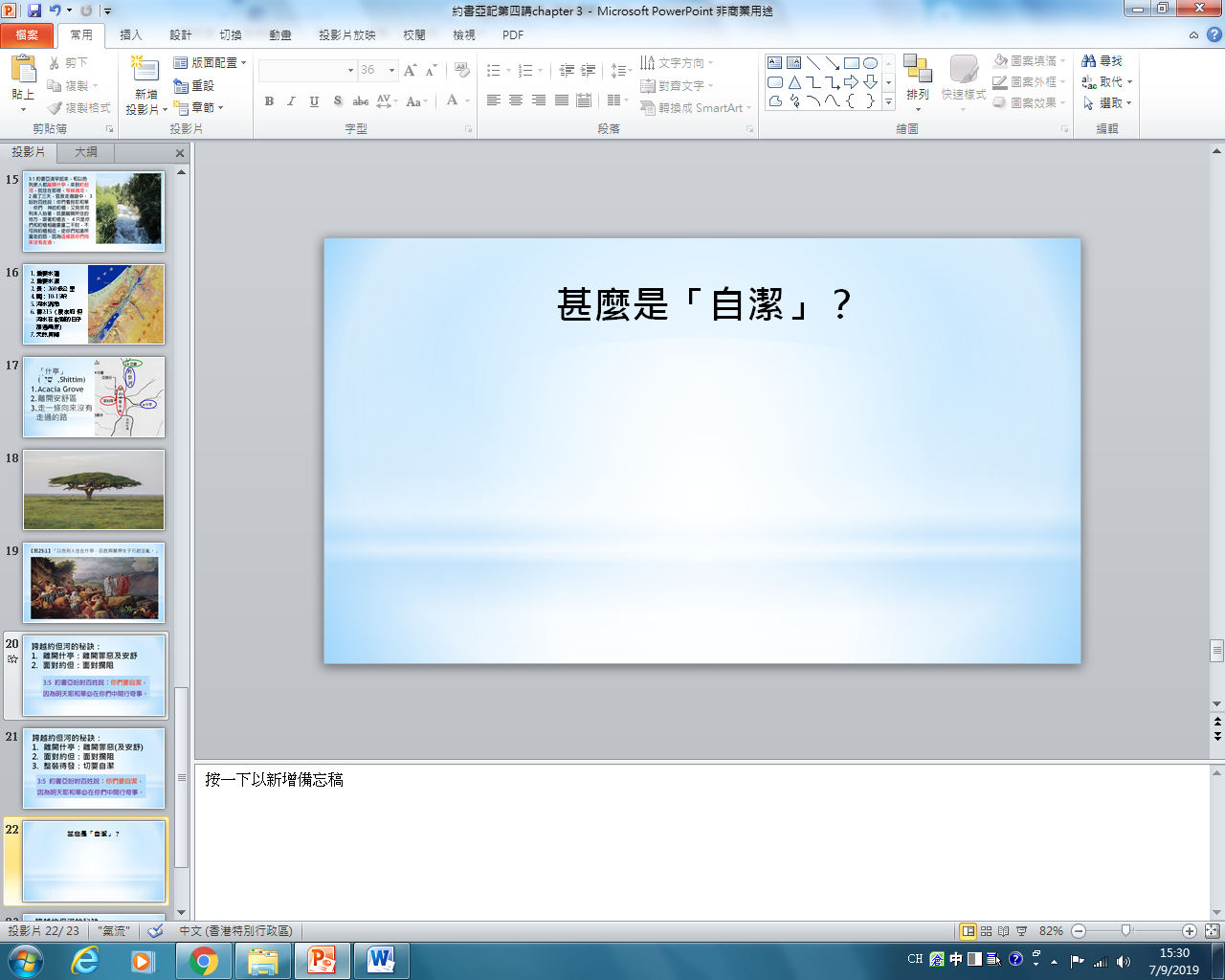 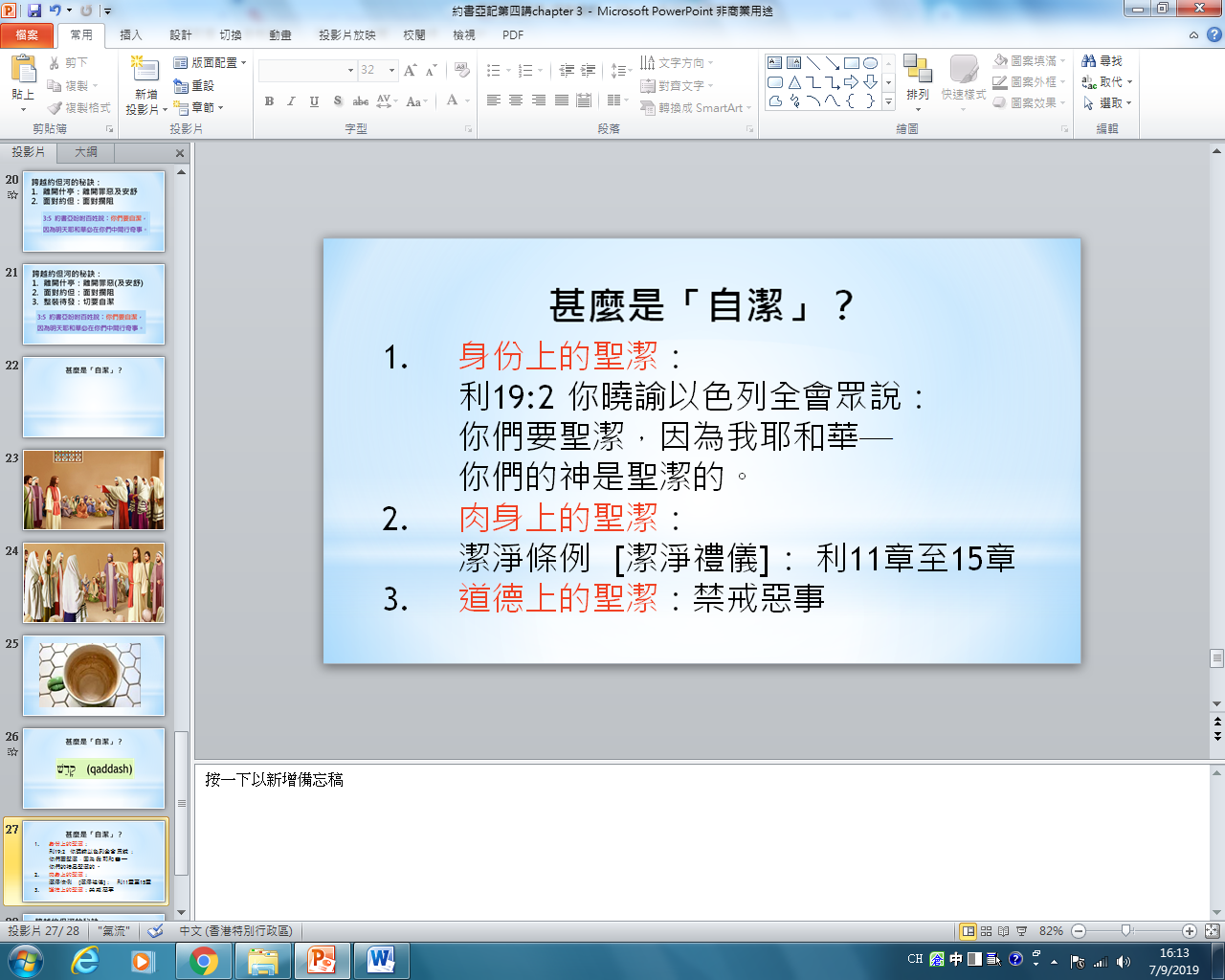 甚麼是「自潔」？
1.	身份上的聖潔：
	利19:2 你曉諭以色列全會眾說：
	你們要聖潔，因為我耶和華─
	你們的神是聖潔的。
2.	肉身上的聖潔：
	潔淨條例  [潔淨禮儀]： 利11章至15章
3.	道德上的聖潔：禁戒惡事
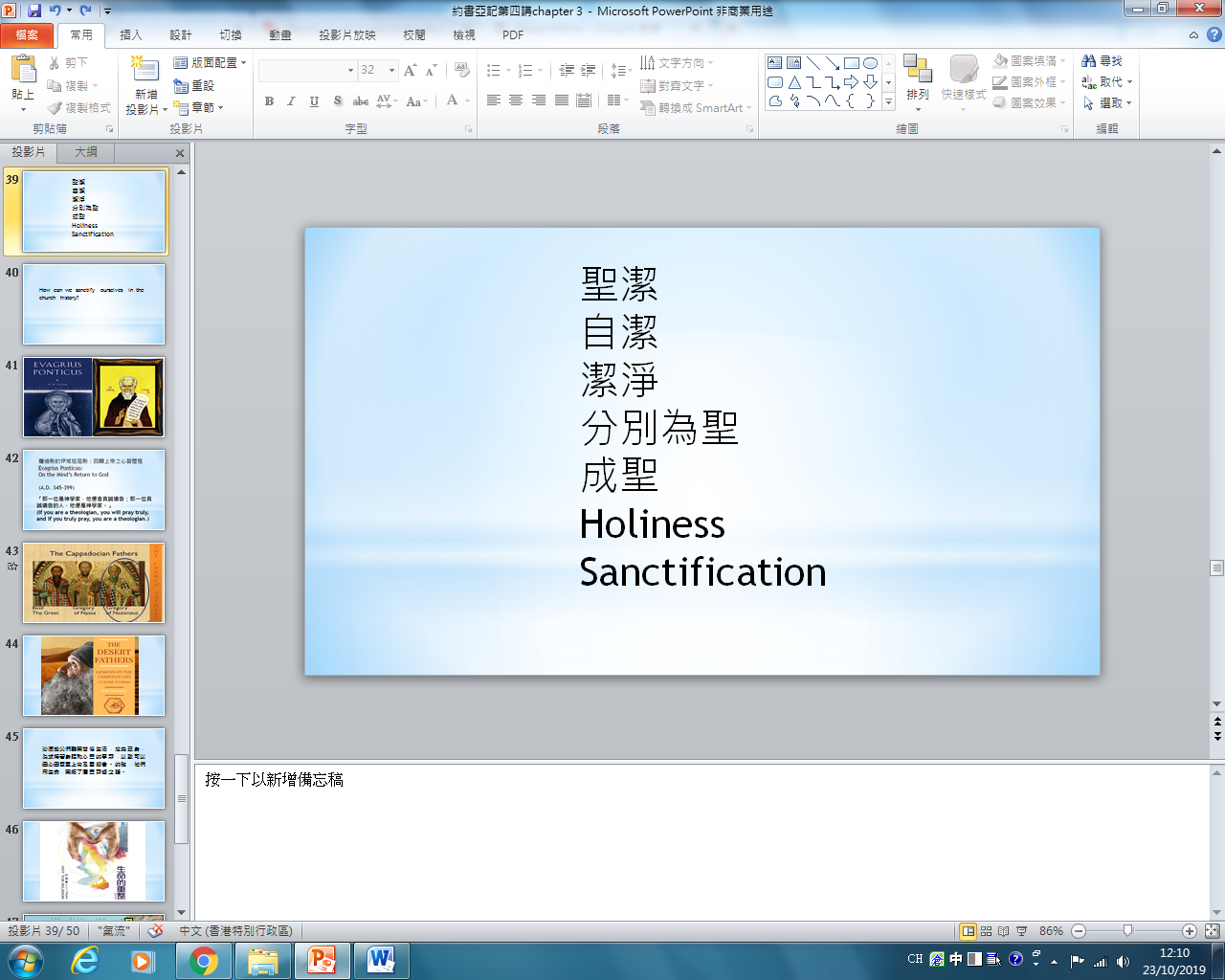 聖潔
自潔
潔淨
分別為聖
成聖
Holiness 
Sanctification
How can we sanctify ourselves in the church history?
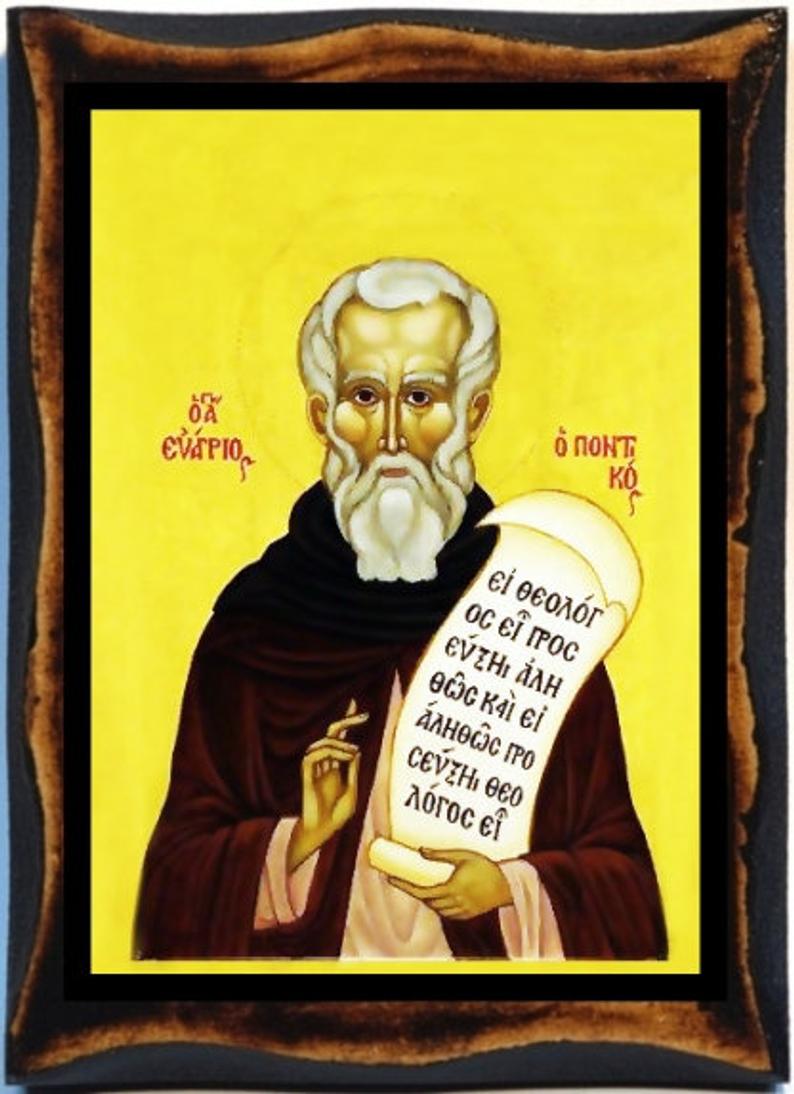 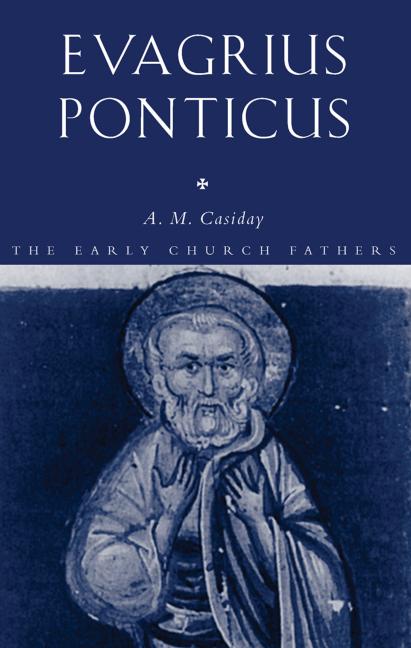 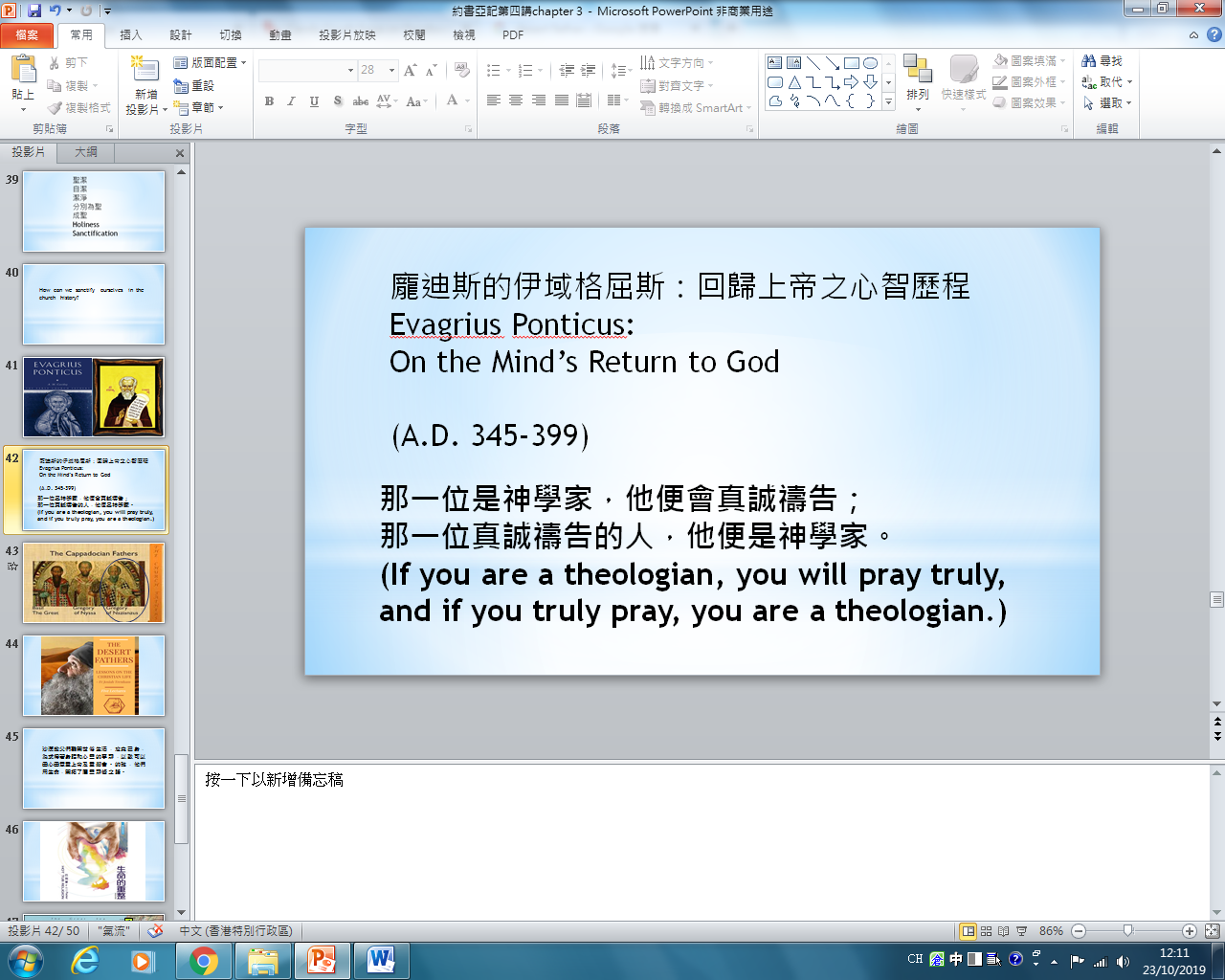 龐迪斯的伊域格屈斯：回歸上帝之心智歷程
Evagrius Ponticus: 
On the Mind’s Return to God

(A.D. 345-399)
那一位是神學家，他便會真誠禱告；
那一位真誠禱告的人，他便是神學家。
(If you are a theologian, you will pray truly, and if you truly pray, you are a theologian.)
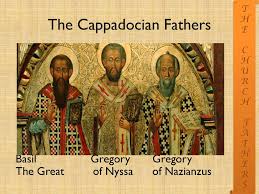 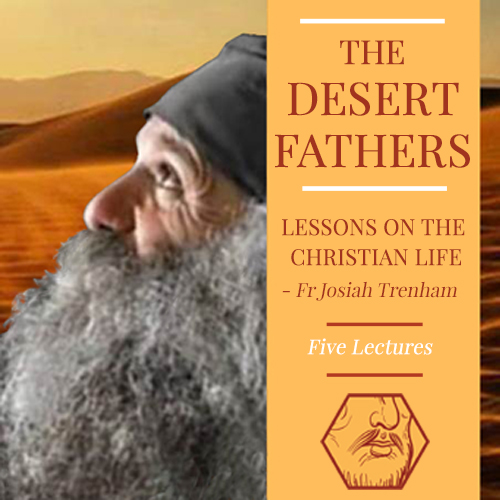 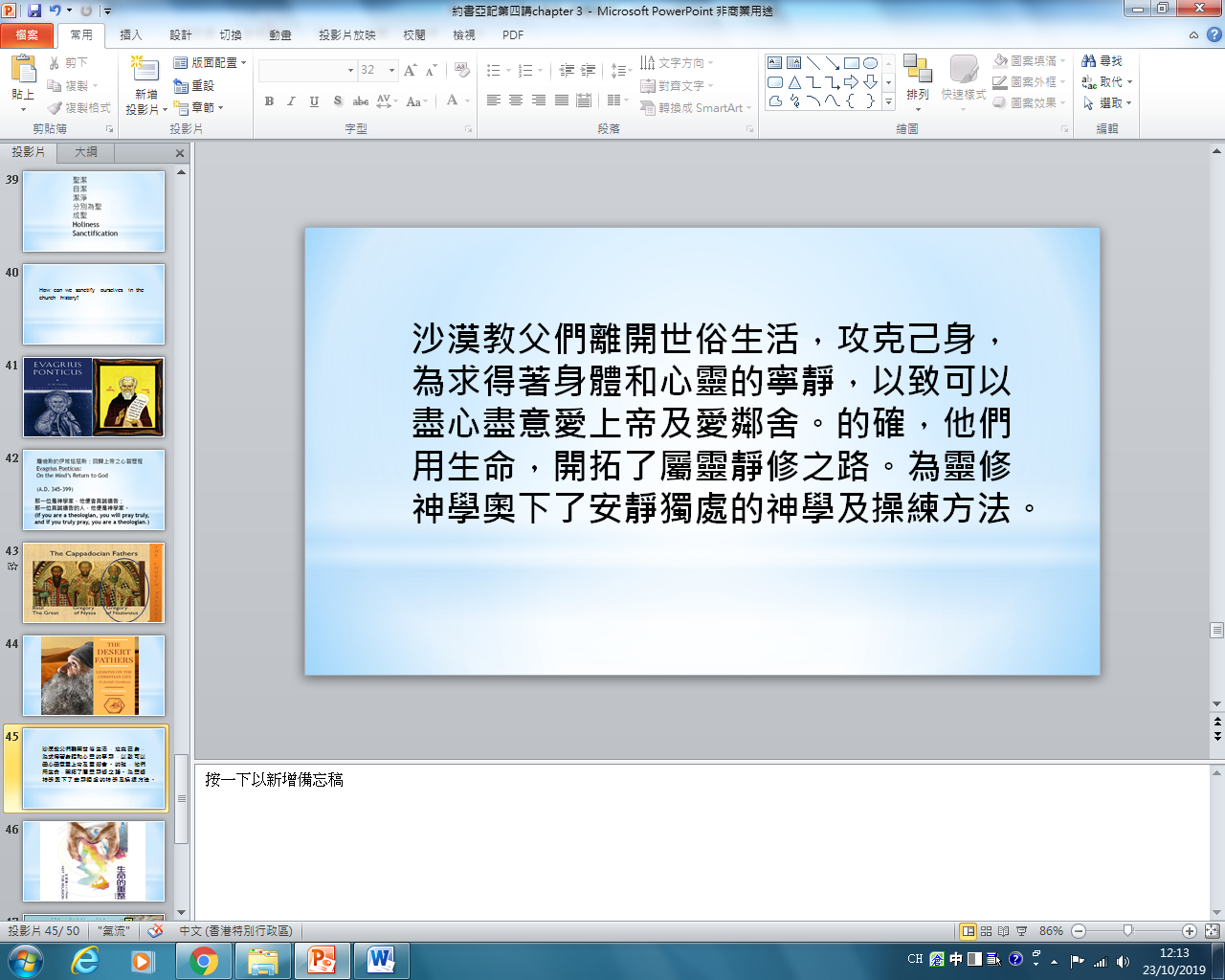 沙漠教父們離開世俗生活，攻克己身，為求得著身體和心靈的寧靜，以致可以盡心盡意愛上帝及愛鄰舍。的確，他們用生命，開拓了屬靈靜修之路。為靈修神學奧下了安靜獨處的神學及操練方法。
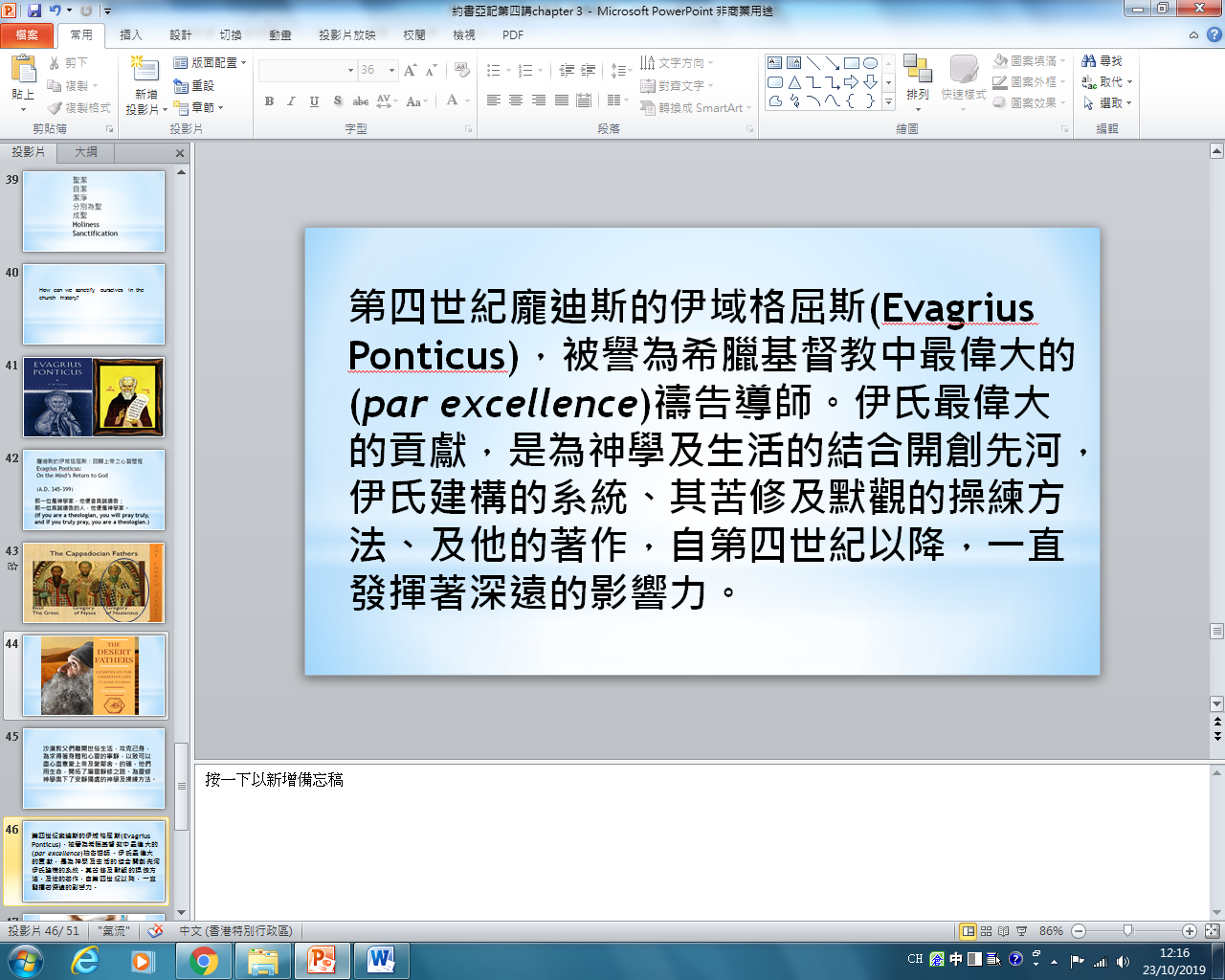 第四世紀龐迪斯的伊域格屈斯(Evagrius Ponticus)，被譽為希臘基督教中最偉大的(par excellence)禱告導師。伊氏最偉大的貢獻，是為神學及生活的結合開創先河，伊氏建構的系統、其苦修及默觀的操練方法、及他的著作，自第四世紀以降，一直發揮著深遠的影響力。
Purification 
潔淨
Illumination
光照
Union 
契合
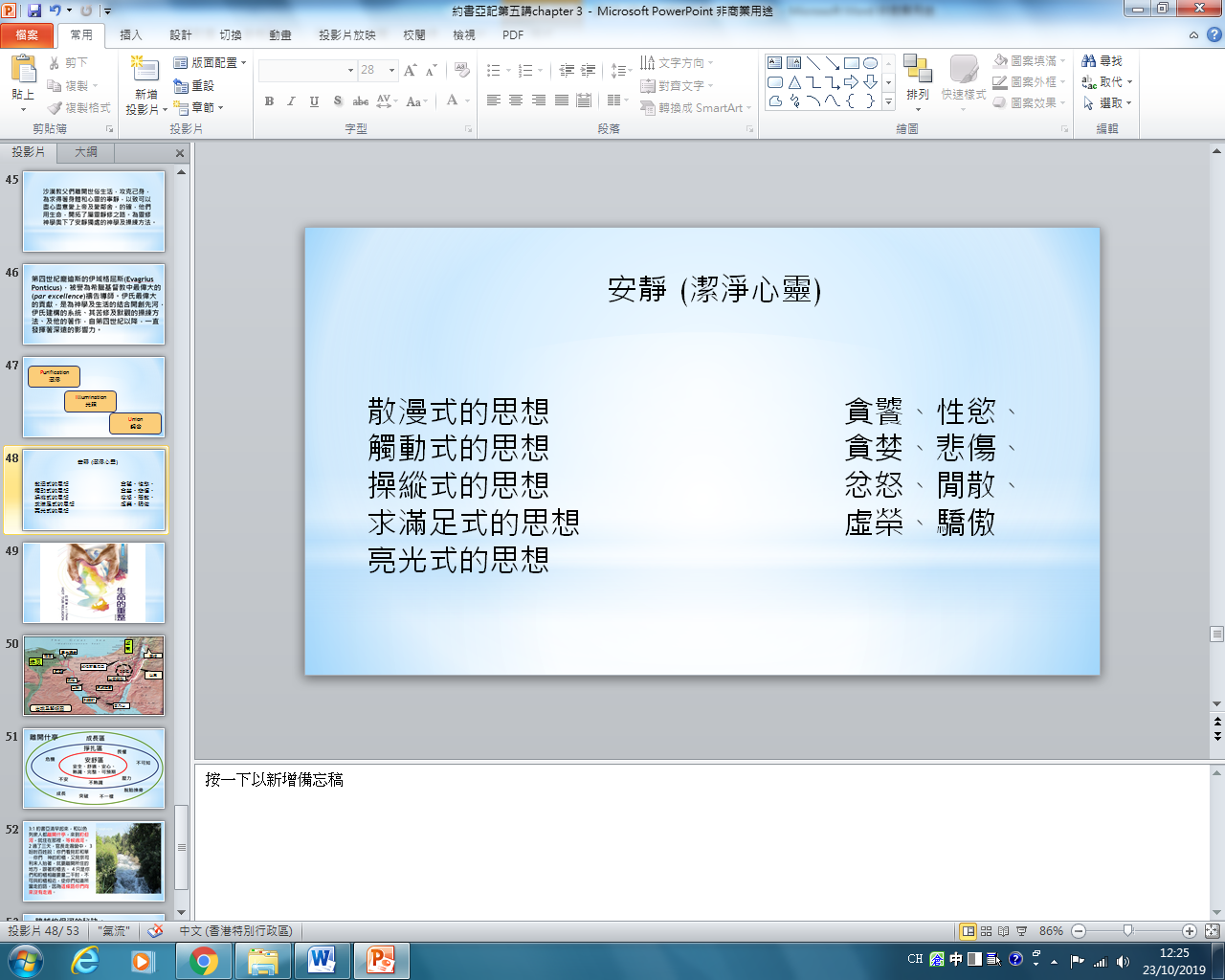 思緒
安靜 (潔淨心靈)
 
 
  
散漫式的思想				貪饕、性慾、
觸動式的思想				貪婪、悲傷、
操縱式的思想				忿怒、閒散、
求滿足式的思想 				虛榮、驕傲
亮光式的思想
情緒
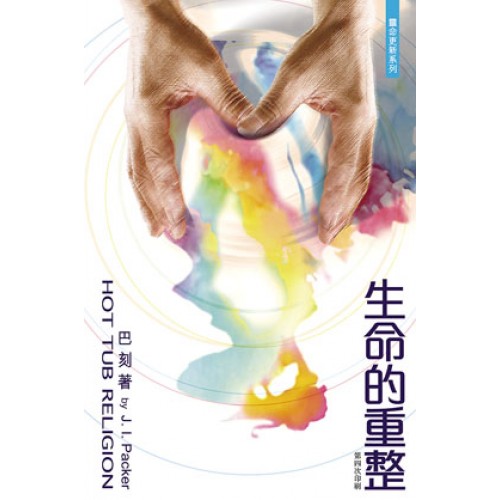 [Speaker Notes: 污水處理]
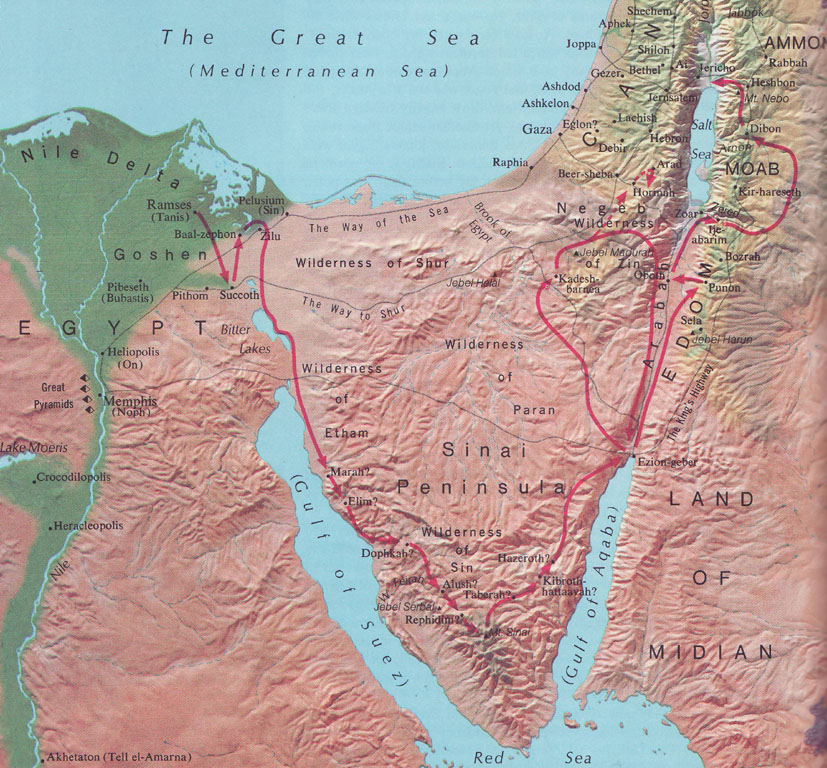 迦
南
巴力洗分
摩押
蘭塞
埃及
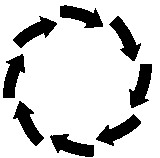 加低斯巴尼亞
38年
疏割
以東
以旬迦別
瑪拉
汛的曠野
以琳
利非訂
西乃山
出埃及路線圖
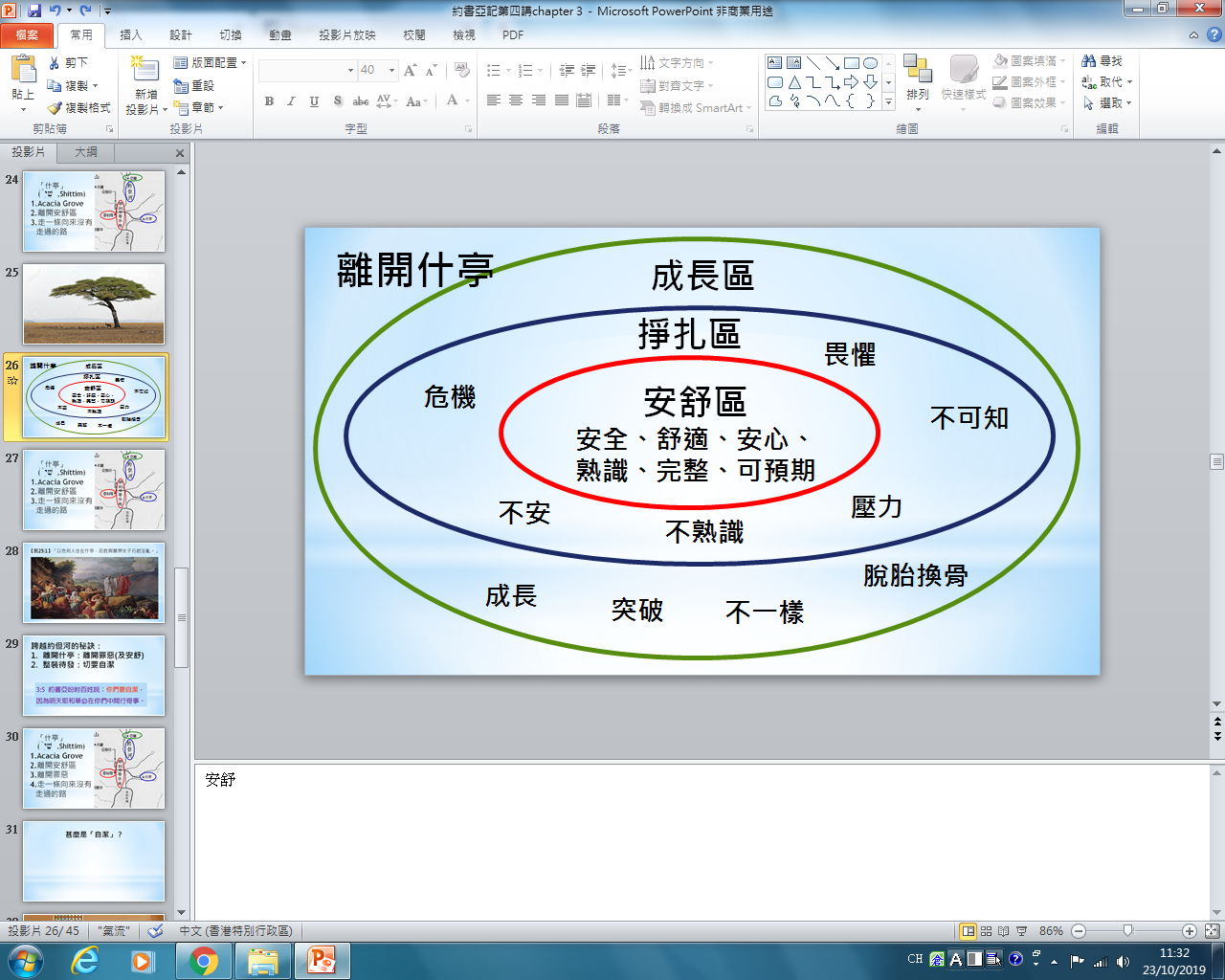 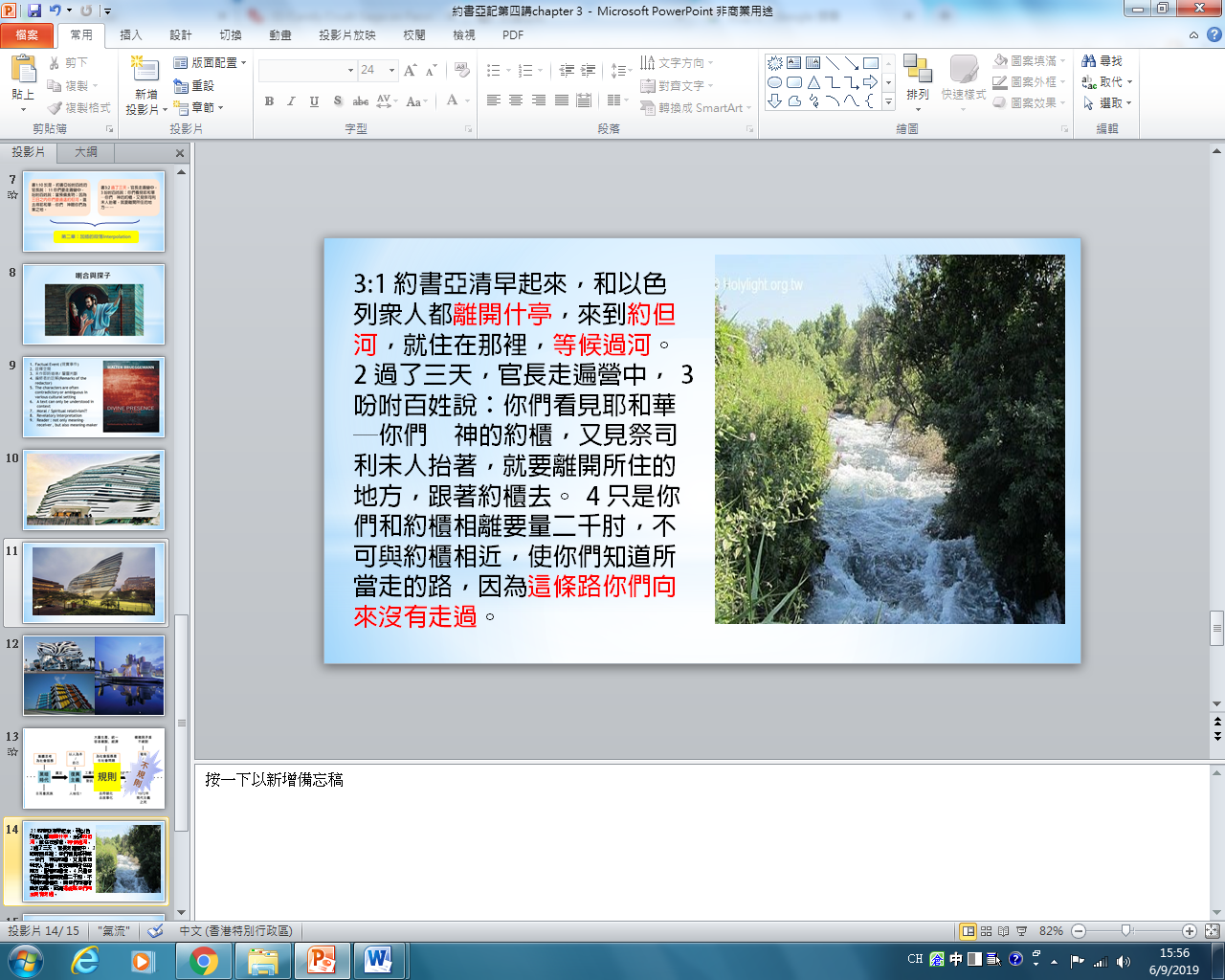 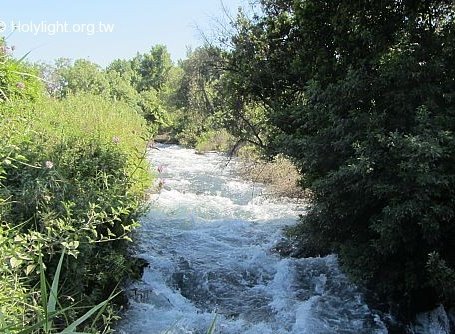 3:1 約書亞清早起來，和以色列眾人都離開什亭，來到約但河，就住在那裡，等候過河。 2 過了三天，官長走遍營中， 3 吩咐百姓說：你們看見耶和華─你們　神的約櫃，又見祭司利未人抬著，就要離開所住的地方，跟著約櫃去。 4 只是你們和約櫃相離要量二千肘，不可與約櫃相近，使你們知道所當走的路，因為這條路你們向來沒有走過。
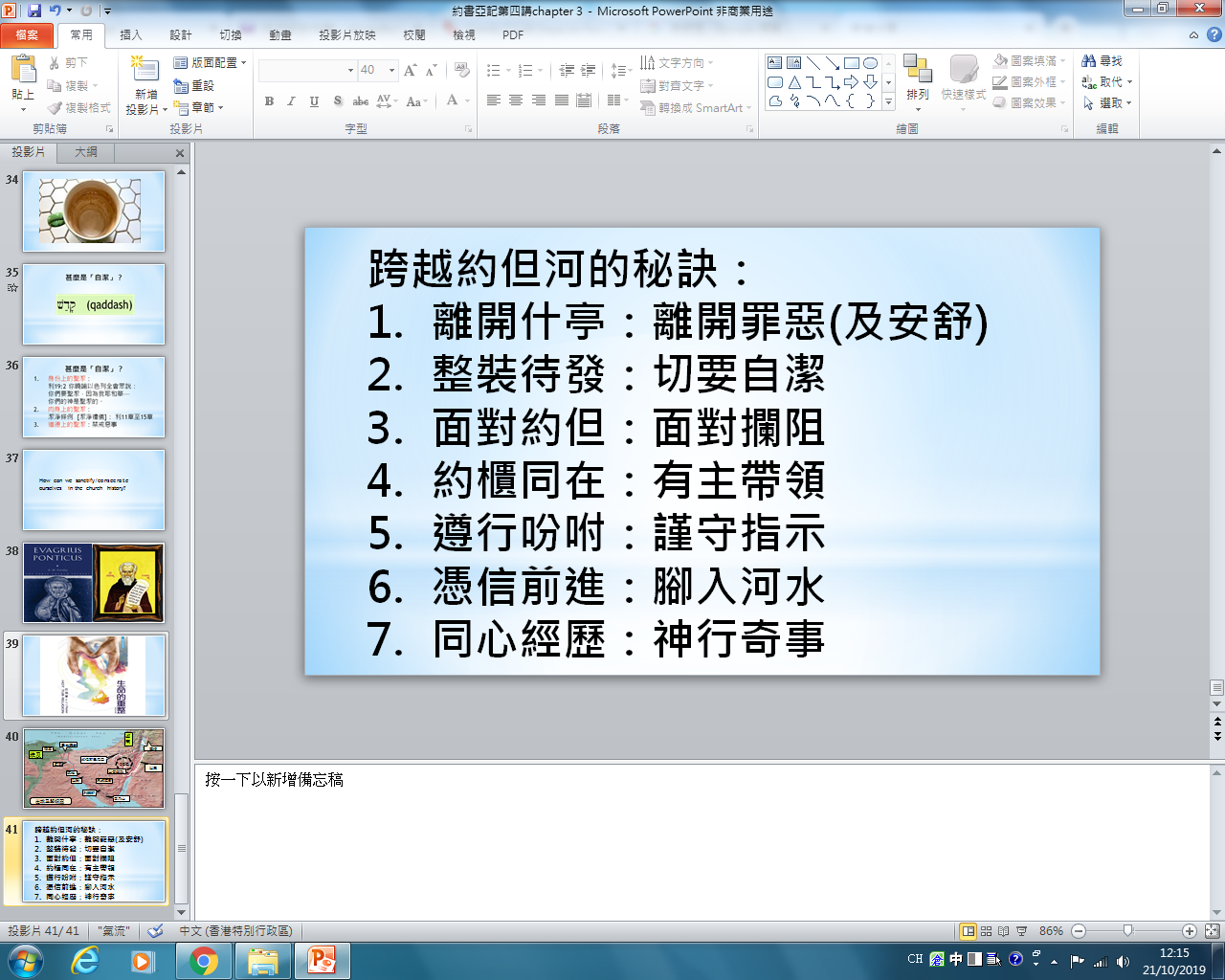 跨越約但河的秘訣：
離開什亭：離開罪惡(及安舒)
整裝待發：切要自潔
面對約但：面對攔阻
約櫃同在：有主帶領
遵行吩咐：謹守指示
憑信前進：腳入河水
同心經歷：神行奇事